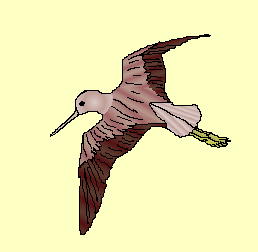 Longshore Drift
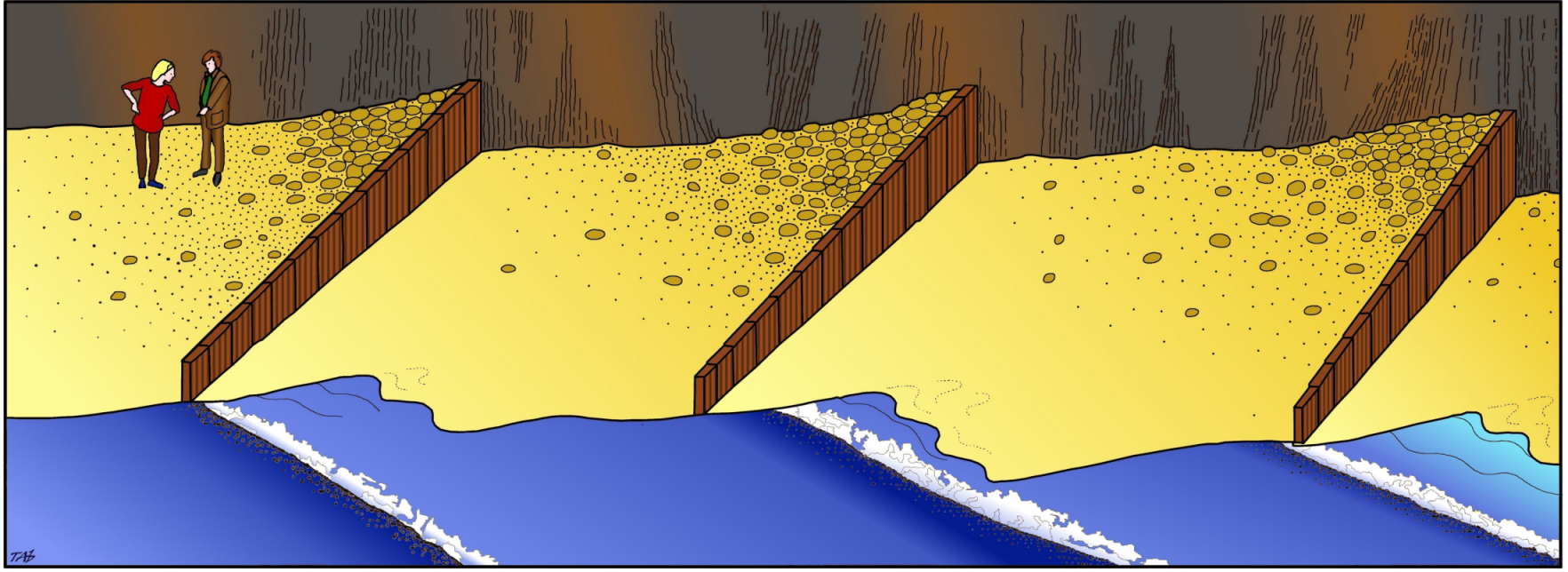  Tom Abbott, Biddulph High School and made available through www.sln.org.uk/geography and only for non commercial use in schools
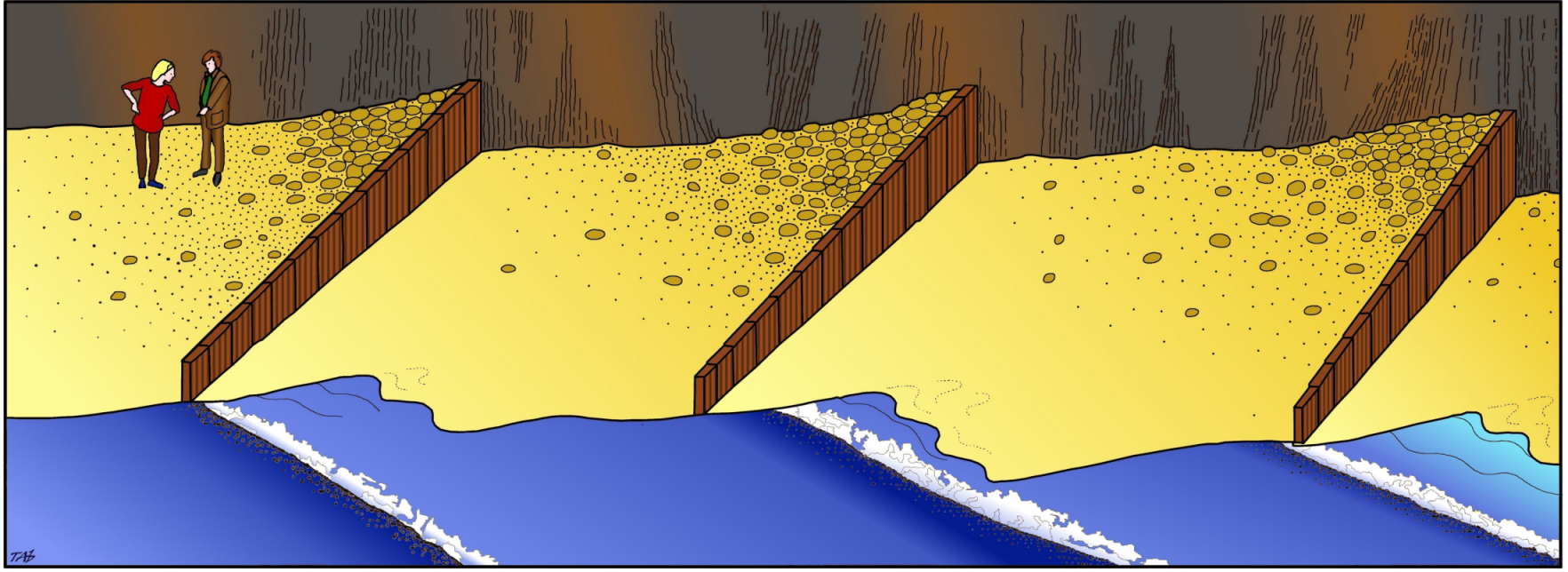  Tom Abbott, Biddulph High School and made available through www.sln.org.uk/geography and only for non commercial use in schools
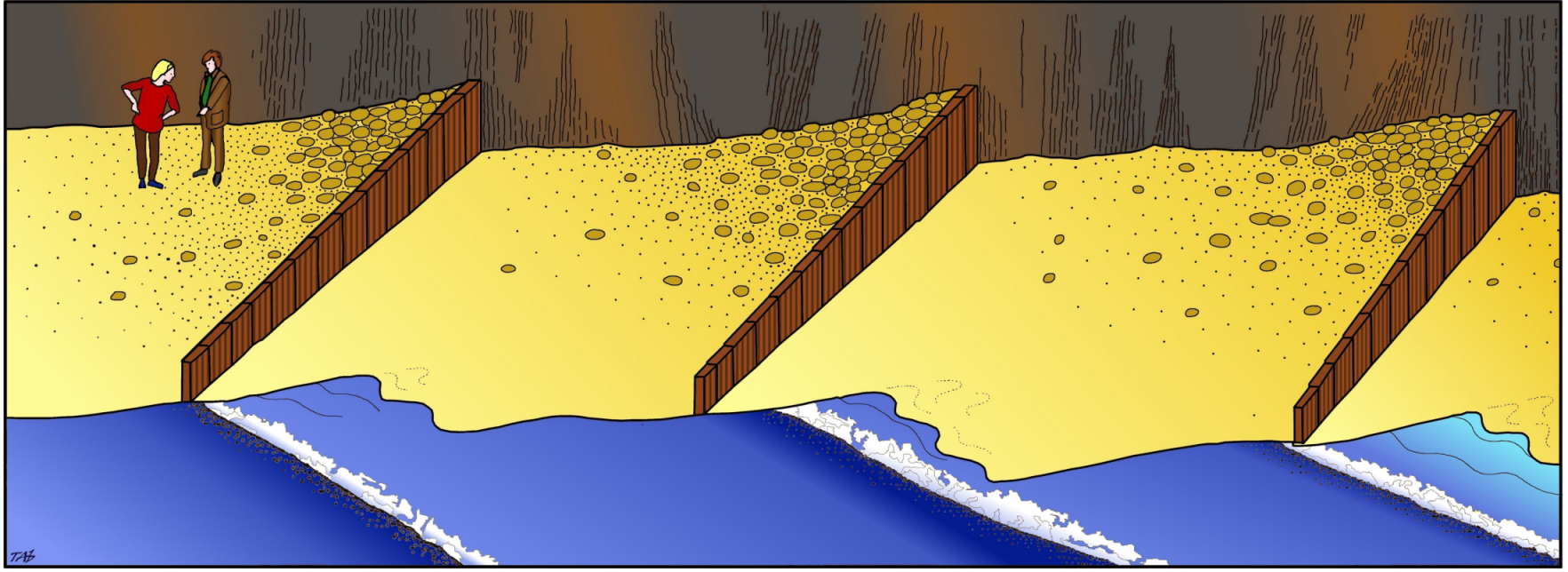  Tom Abbott, Biddulph High School and made available through www.sln.org.uk/geography and only for non commercial use in schools
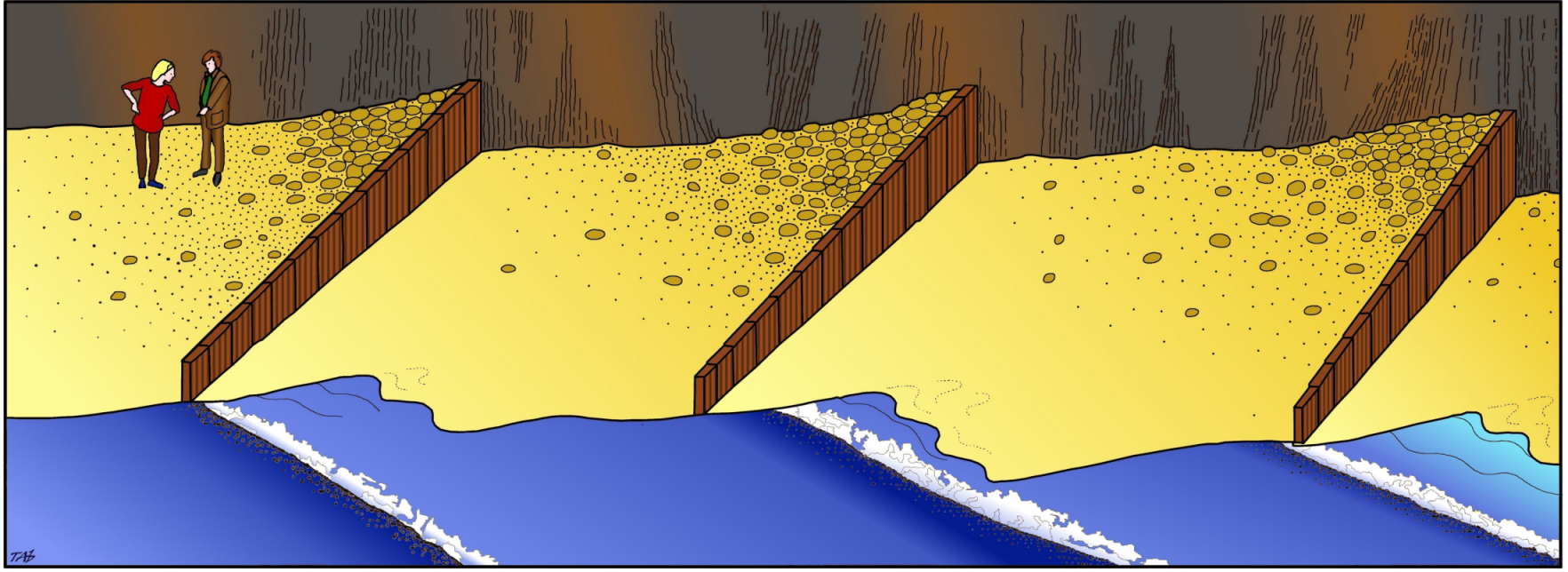  Tom Abbott, Biddulph High School and made available through www.sln.org.uk/geography and only for non commercial use in schools
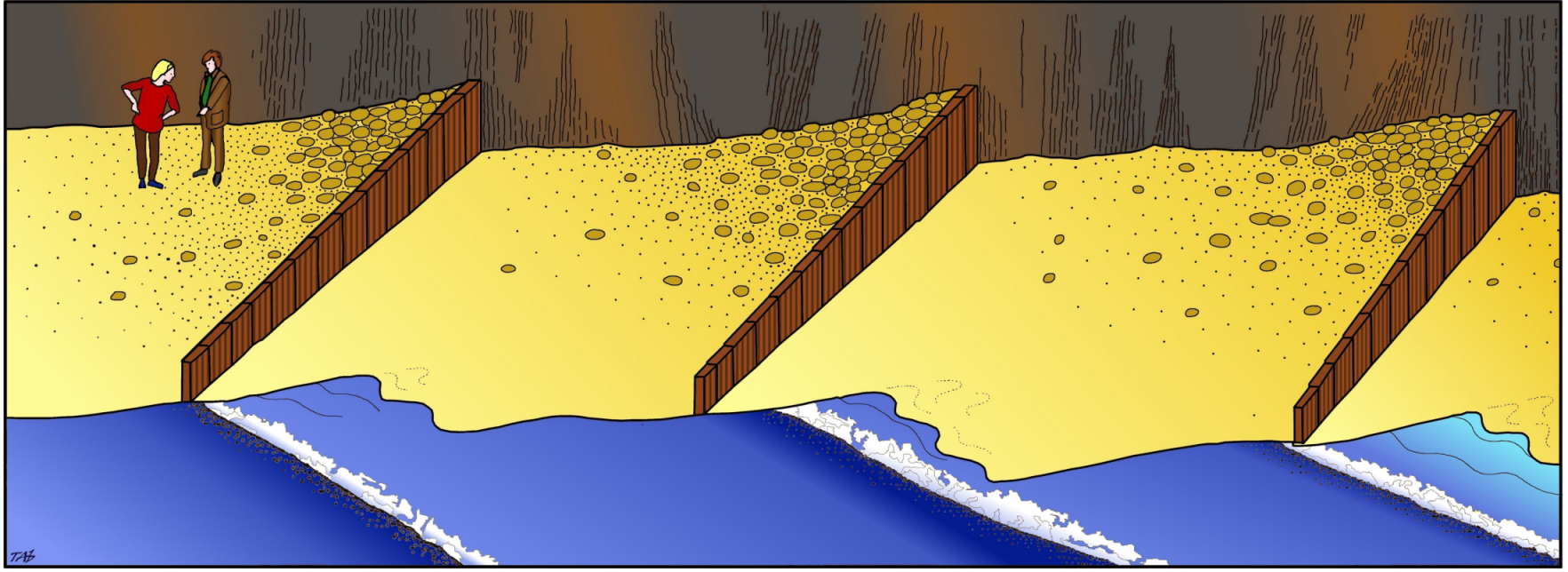  Tom Abbott, Biddulph High School and made available through www.sln.org.uk/geography and only for non commercial use in schools
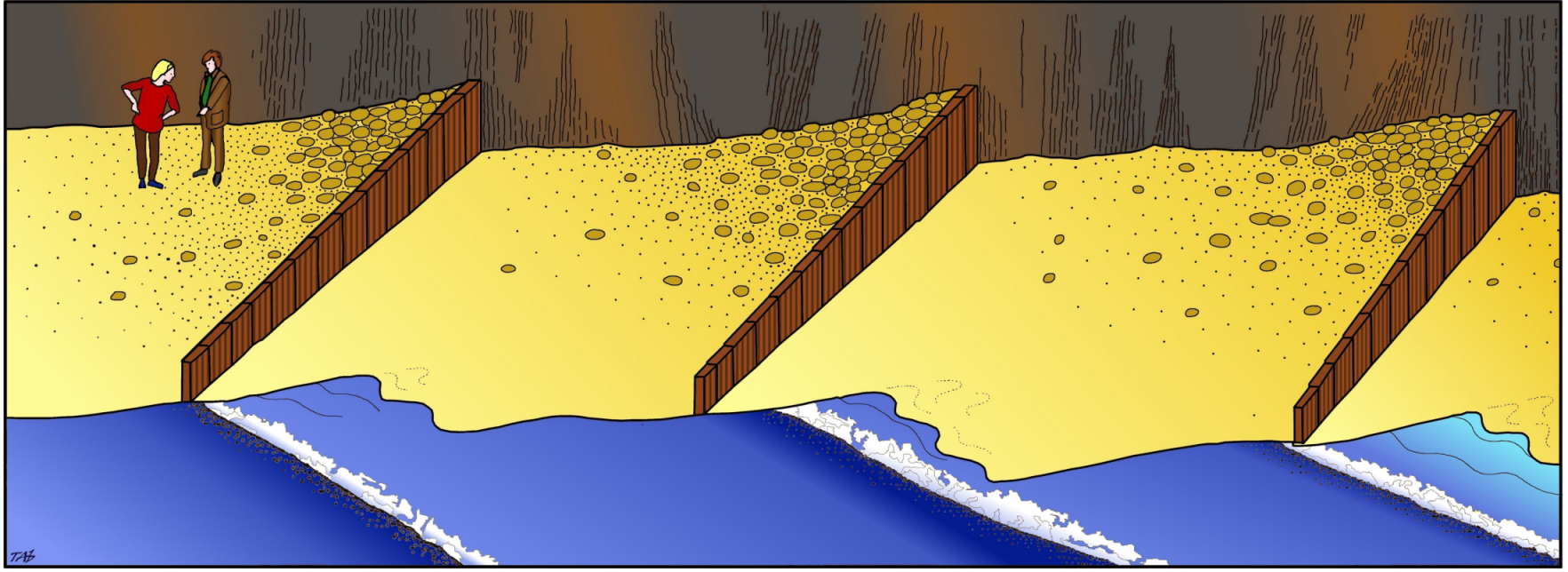  Tom Abbott, Biddulph High School and made available through www.sln.org.uk/geography and only for non commercial use in schools
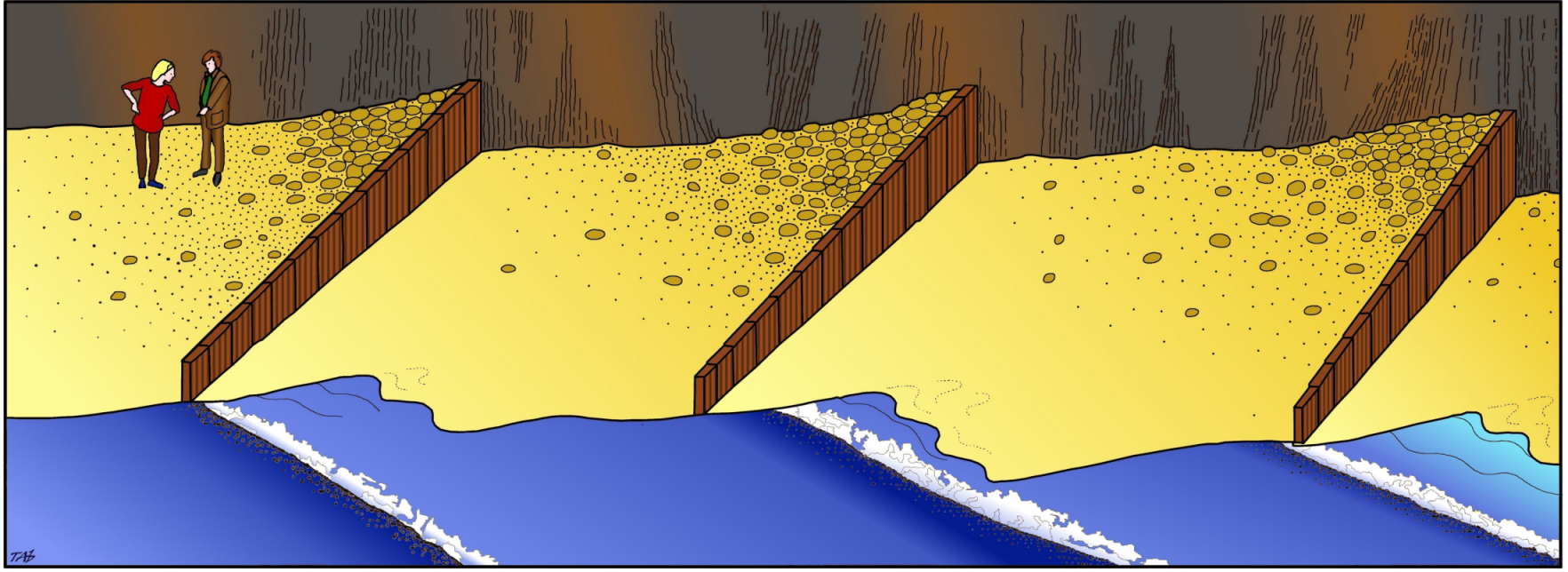 Direction of swash
 Tom Abbott, Biddulph High School and made available through www.sln.org.uk/geography and only for non commercial use in schools
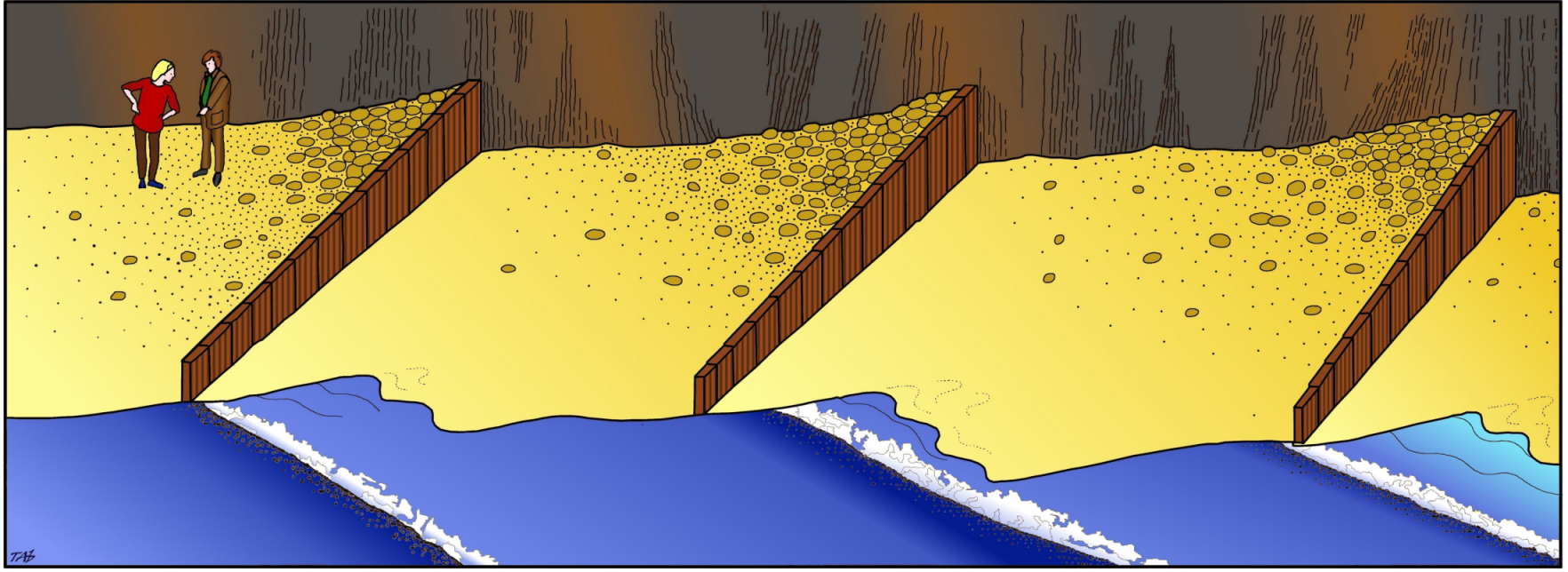 Direction of swash
 Tom Abbott, Biddulph High School and made available through www.sln.org.uk/geography and only for non commercial use in schools
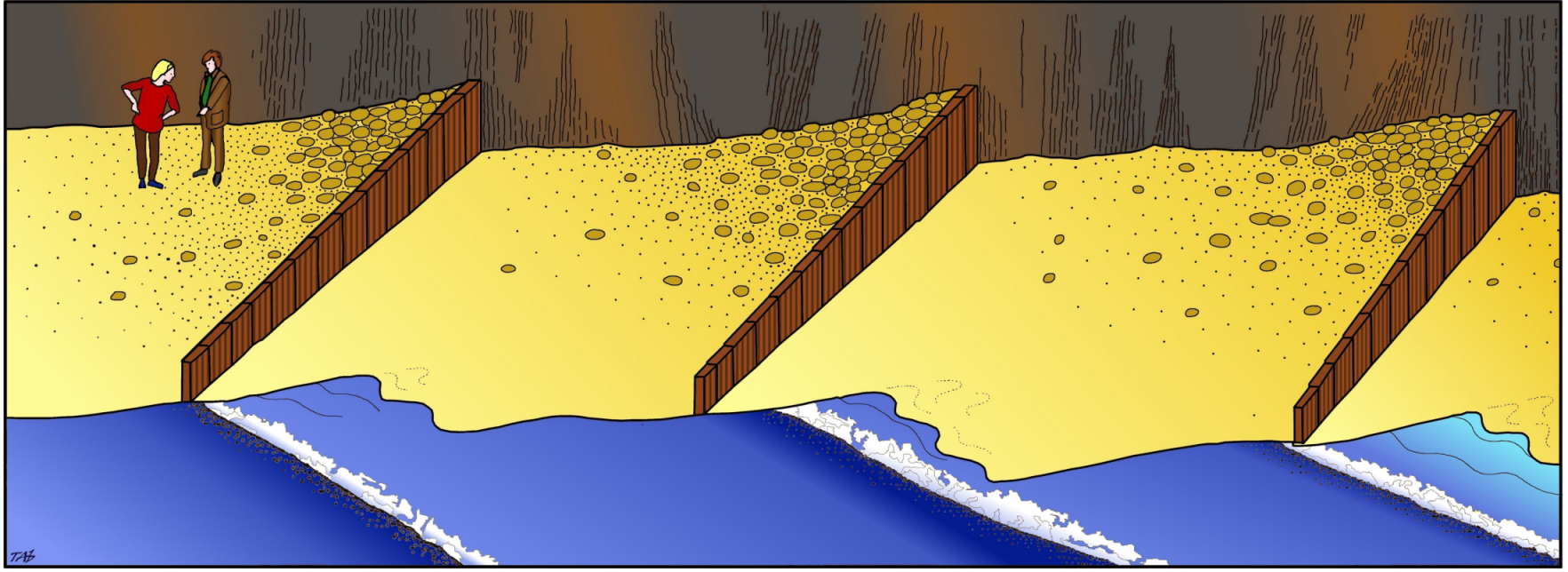 Direction of swash
 Tom Abbott, Biddulph High School and made available through www.sln.org.uk/geography and only for non commercial use in schools
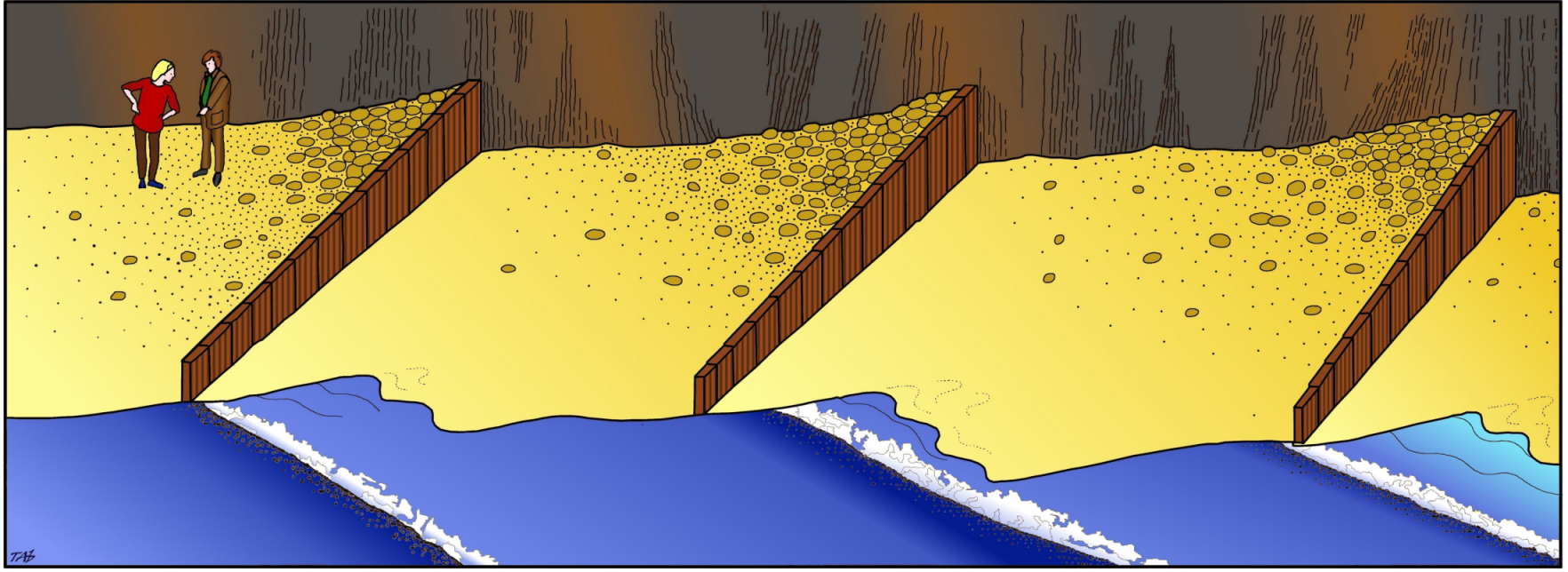 Direction of swash
 Tom Abbott, Biddulph High School and made available through www.sln.org.uk/geography and only for non commercial use in schools
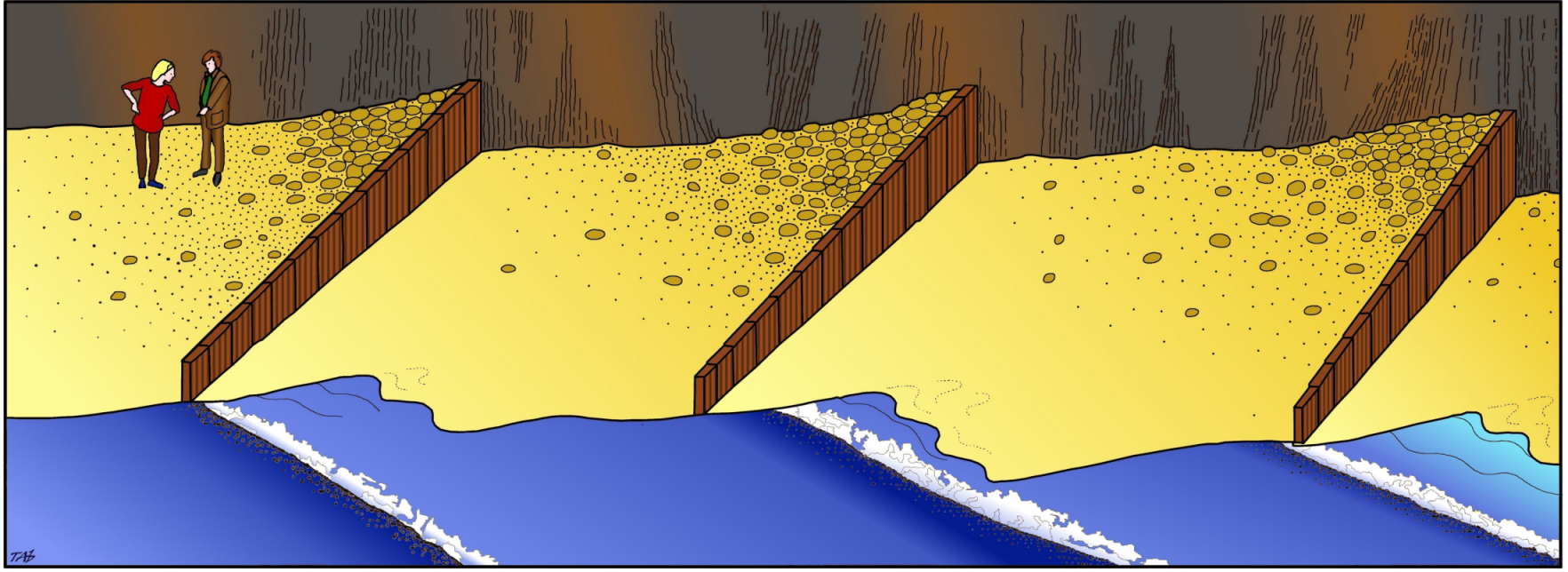 Direction of swash
 Tom Abbott, Biddulph High School and made available through www.sln.org.uk/geography and only for non commercial use in schools
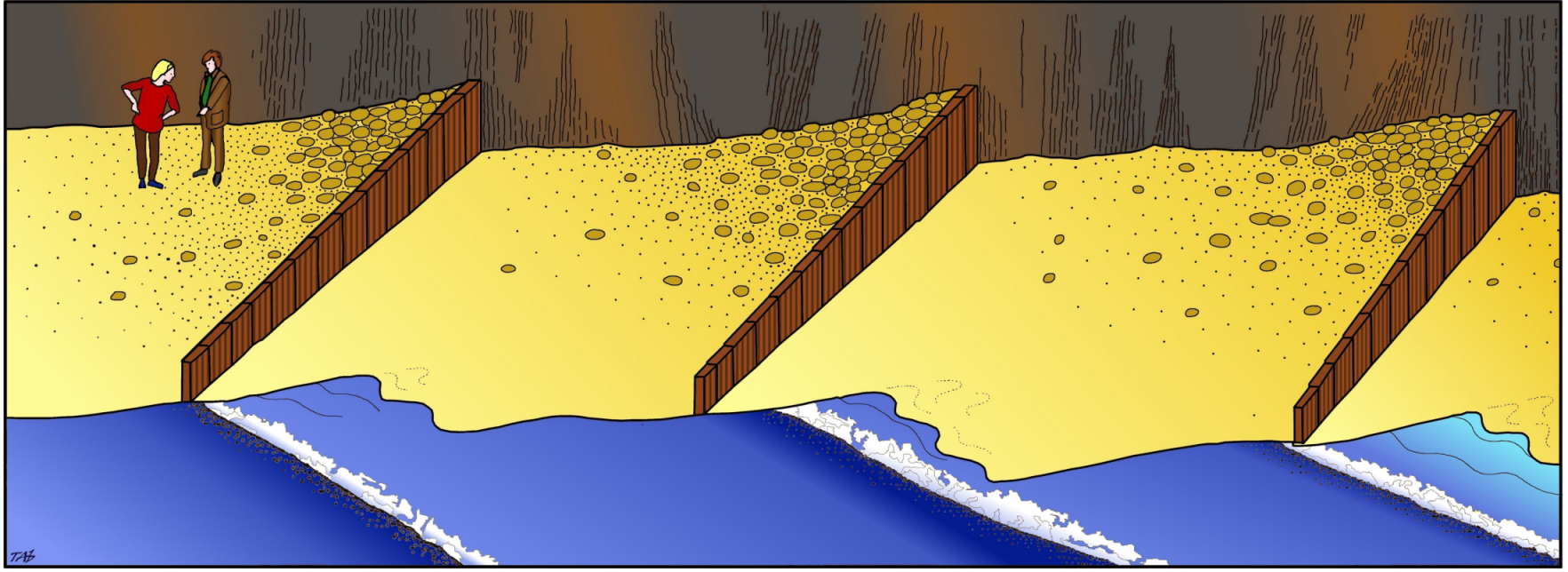 Direction of swash
 Tom Abbott, Biddulph High School and made available through www.sln.org.uk/geography and only for non commercial use in schools
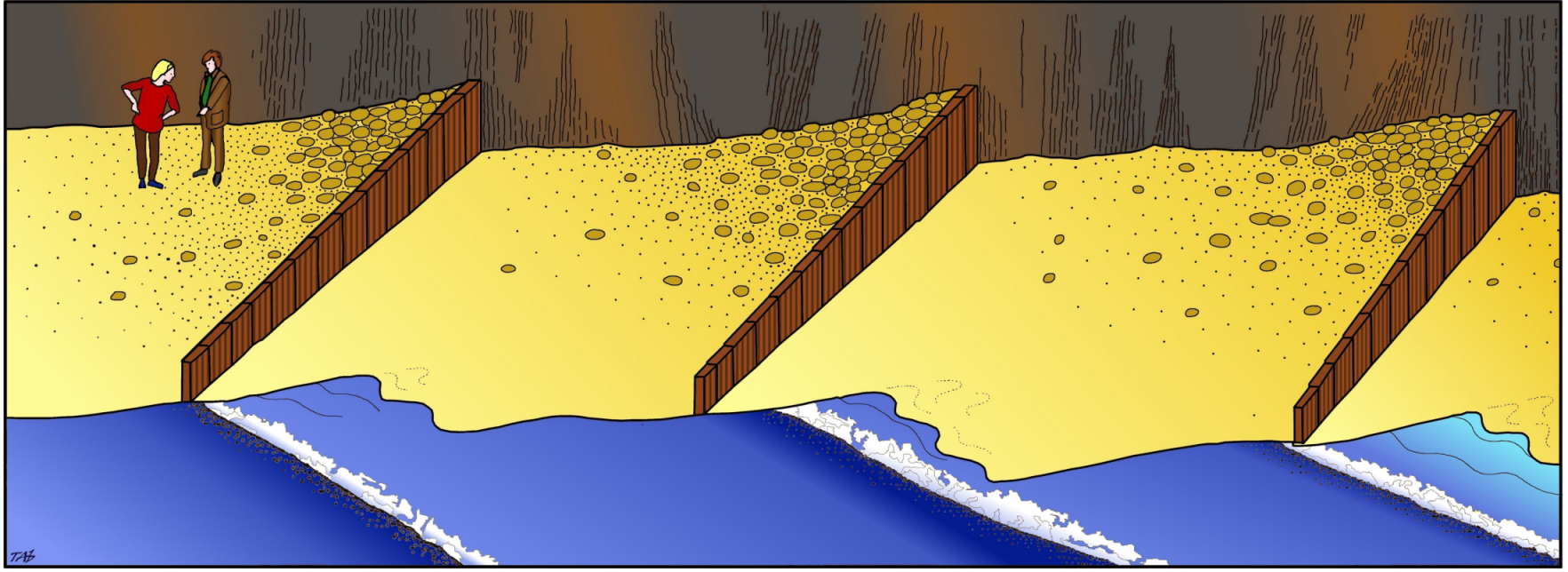 Direction of swash
 Tom Abbott, Biddulph High School and made available through www.sln.org.uk/geography and only for non commercial use in schools
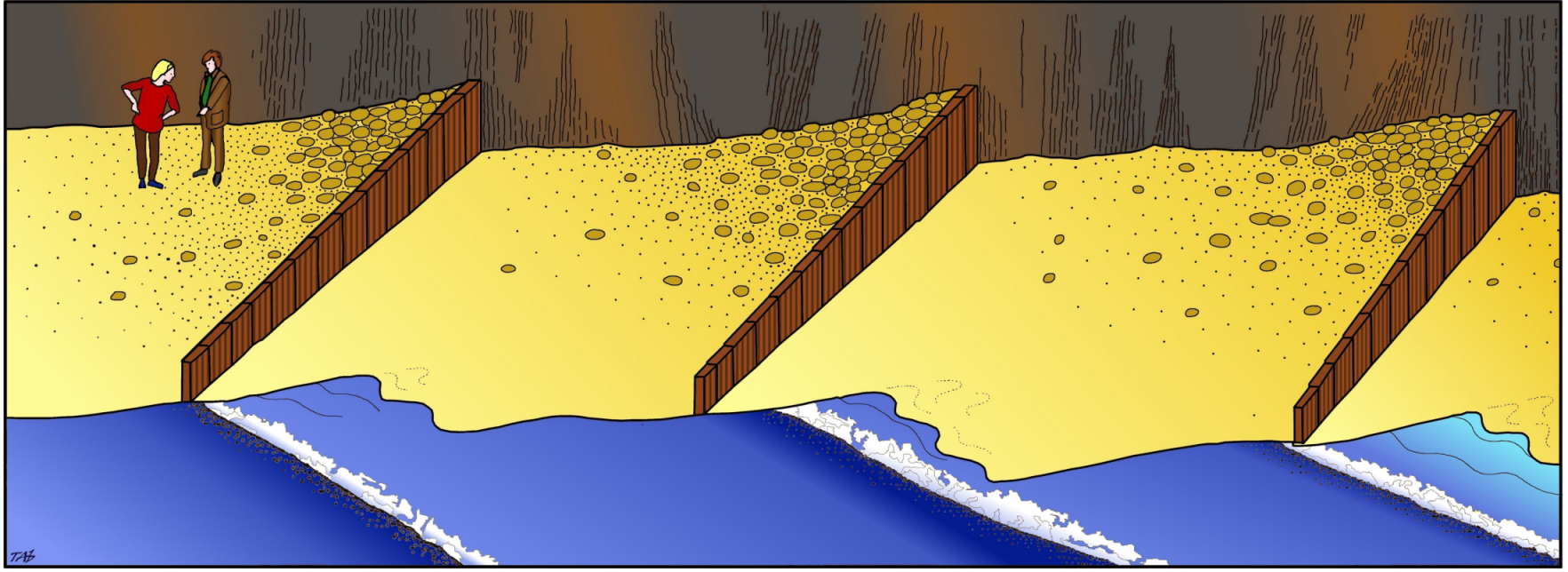 Direction of swash
 Tom Abbott, Biddulph High School and made available through www.sln.org.uk/geography and only for non commercial use in schools
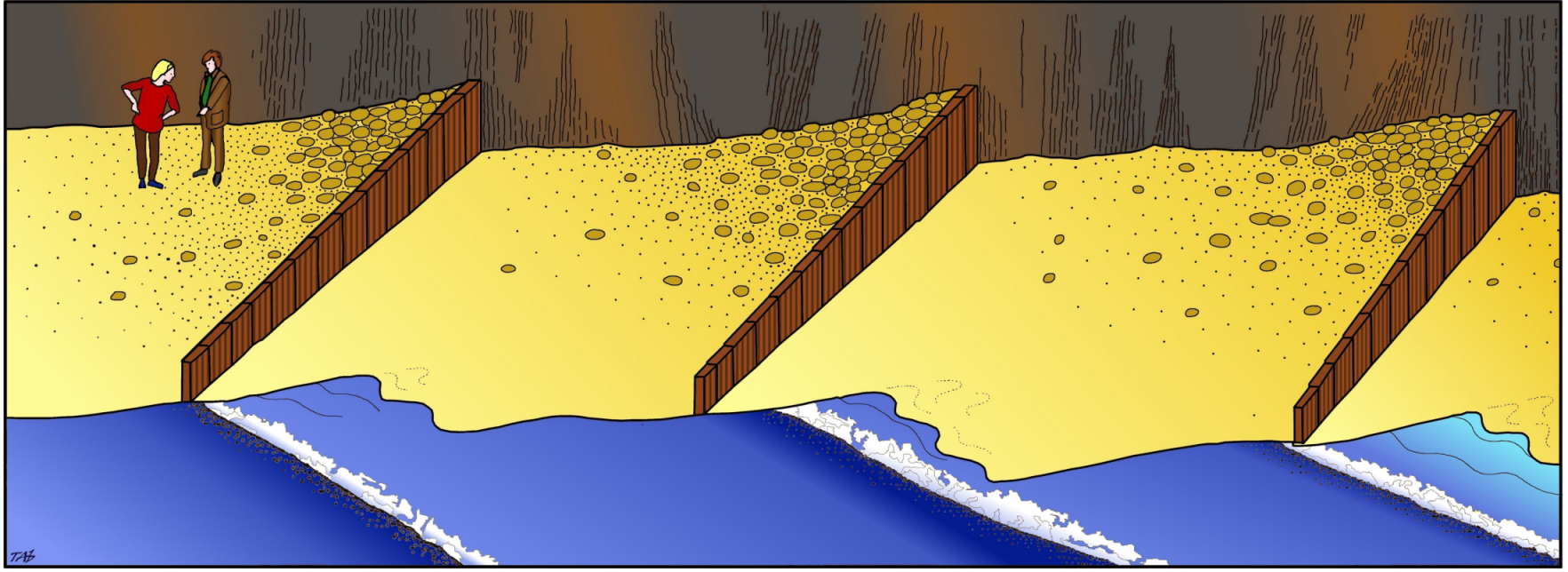 Direction of swash
 Tom Abbott, Biddulph High School and made available through www.sln.org.uk/geography and only for non commercial use in schools
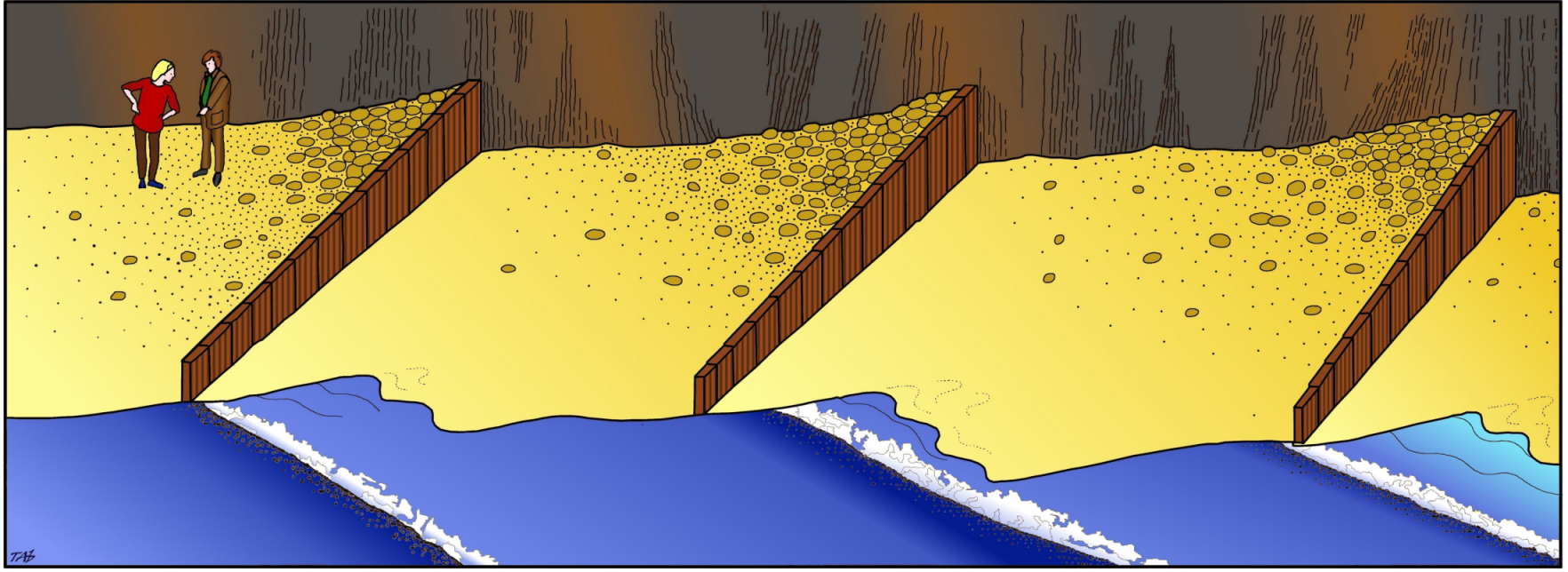 Direction of swash
 Tom Abbott, Biddulph High School and made available through www.sln.org.uk/geography and only for non commercial use in schools
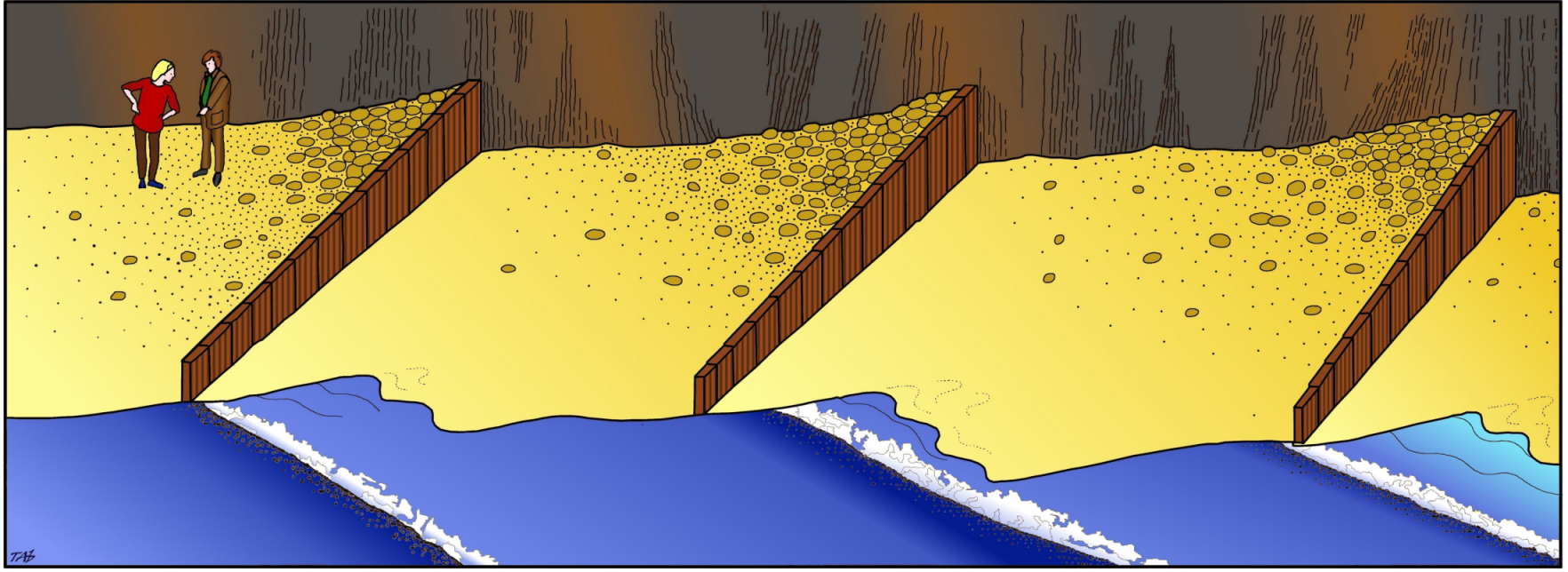 Direction of swash
 Tom Abbott, Biddulph High School and made available through www.sln.org.uk/geography and only for non commercial use in schools
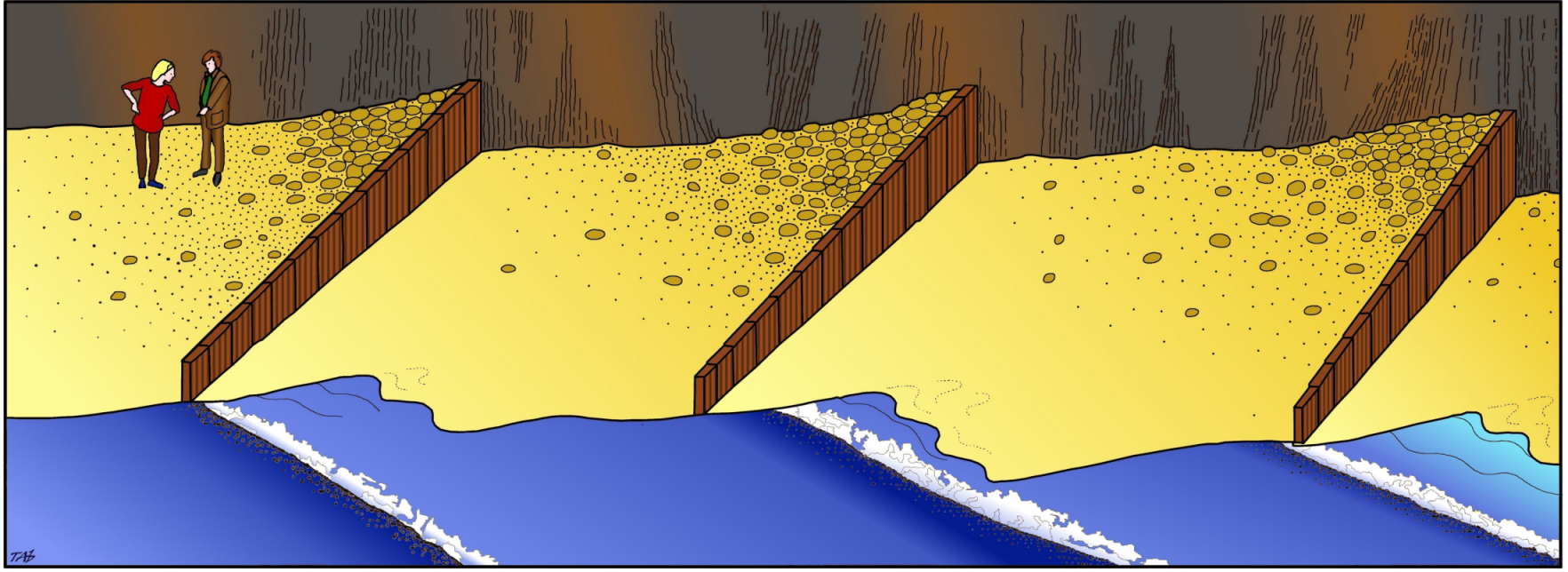 Direction of swash
 Tom Abbott, Biddulph High School and made available through www.sln.org.uk/geography and only for non commercial use in schools
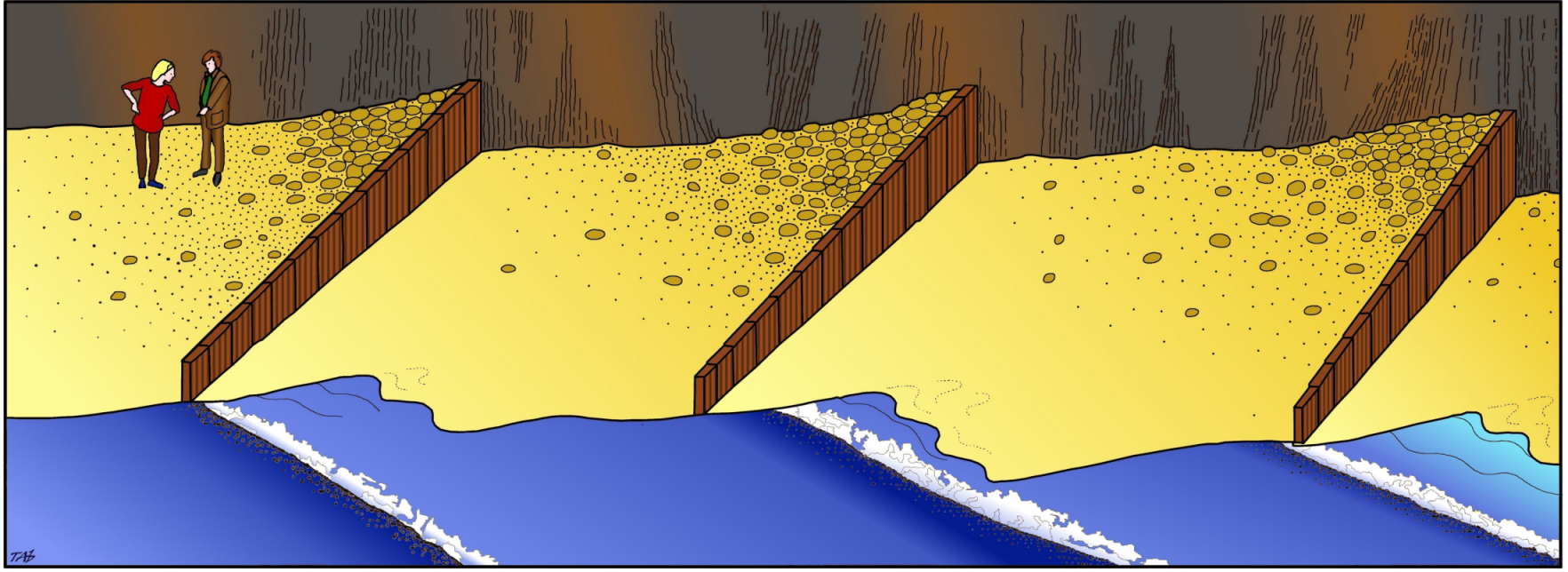 Direction of swash
 Tom Abbott, Biddulph High School and made available through www.sln.org.uk/geography and only for non commercial use in schools
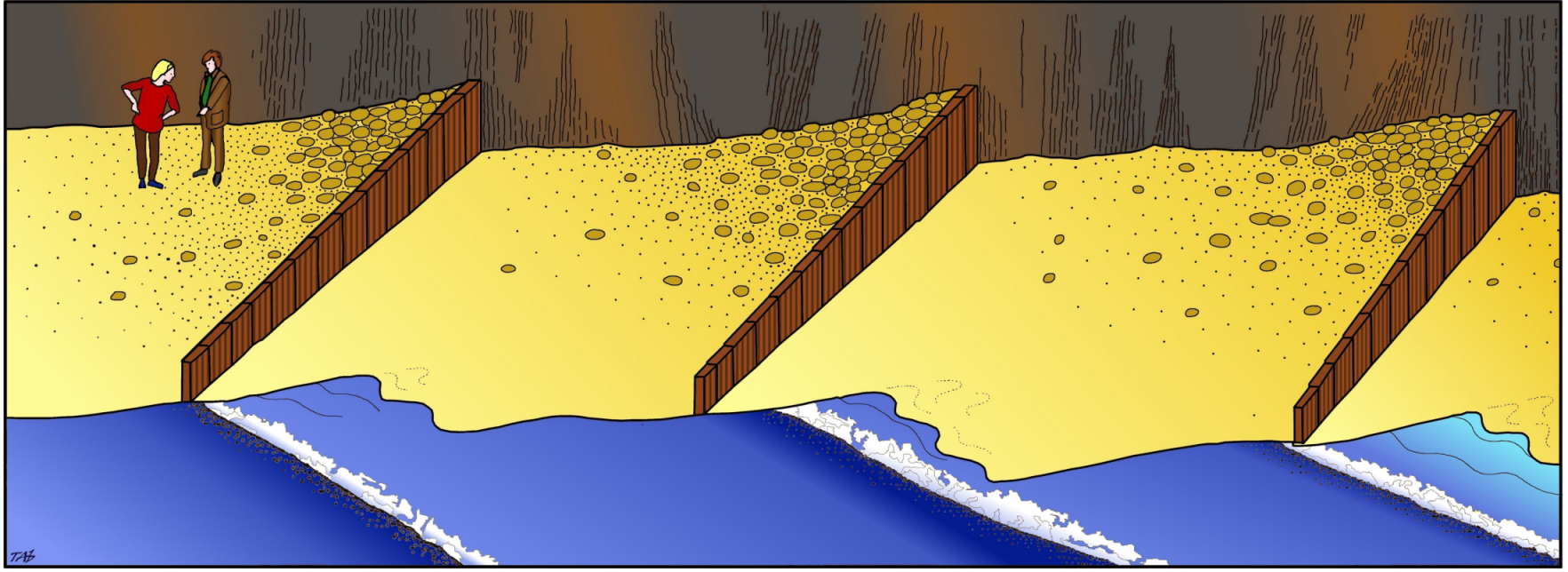 Direction of swash
 Tom Abbott, Biddulph High School and made available through www.sln.org.uk/geography and only for non commercial use in schools
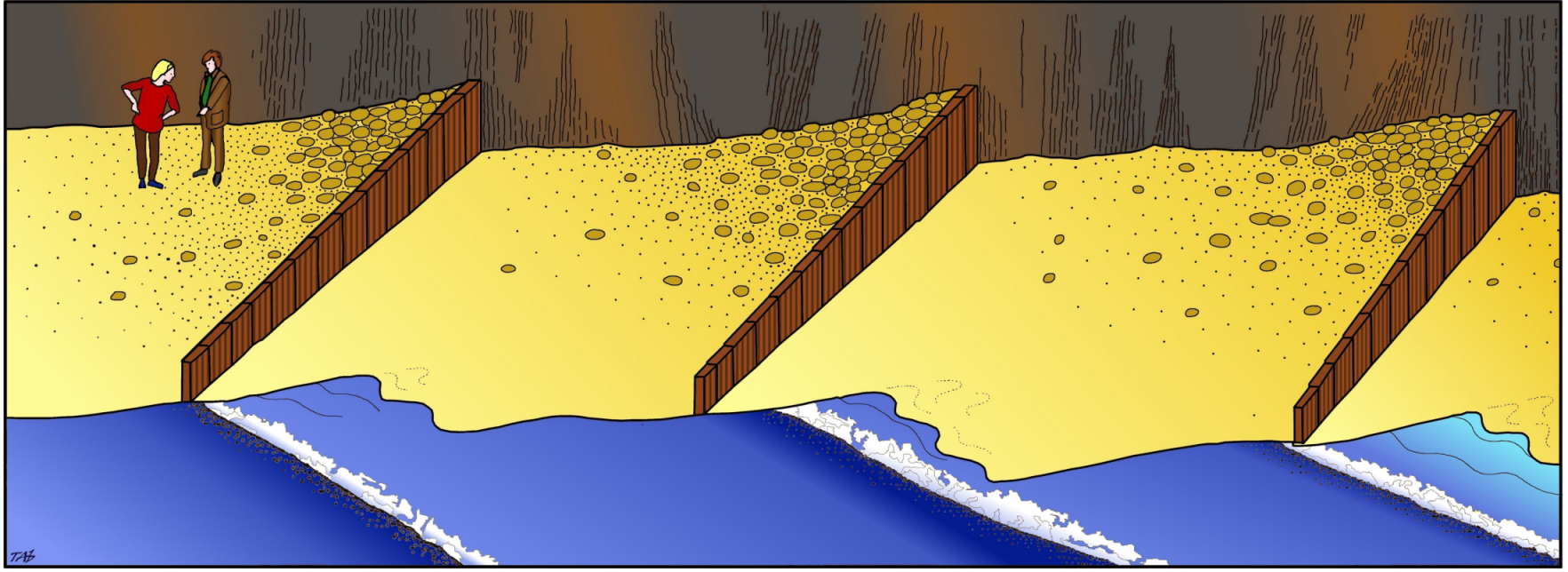 Direction of swash
 Tom Abbott, Biddulph High School and made available through www.sln.org.uk/geography and only for non commercial use in schools
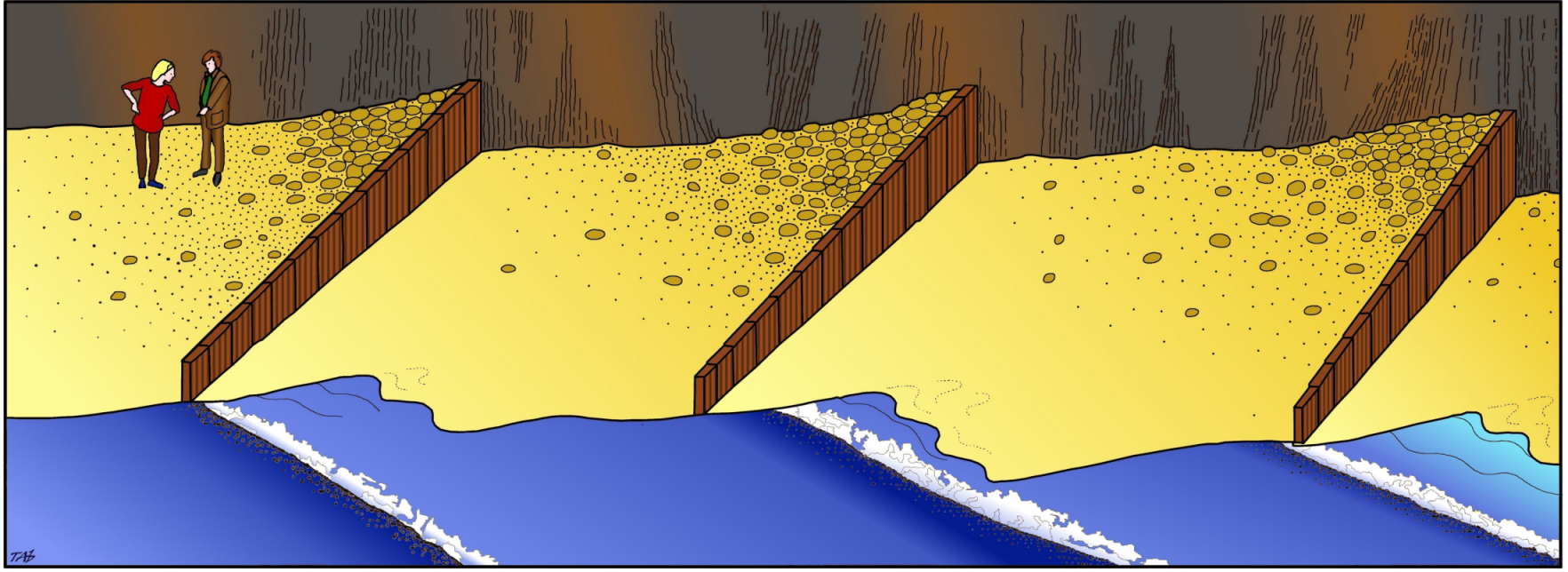 Direction of swash
Backwash
 Tom Abbott, Biddulph High School and made available through www.sln.org.uk/geography and only for non commercial use in schools
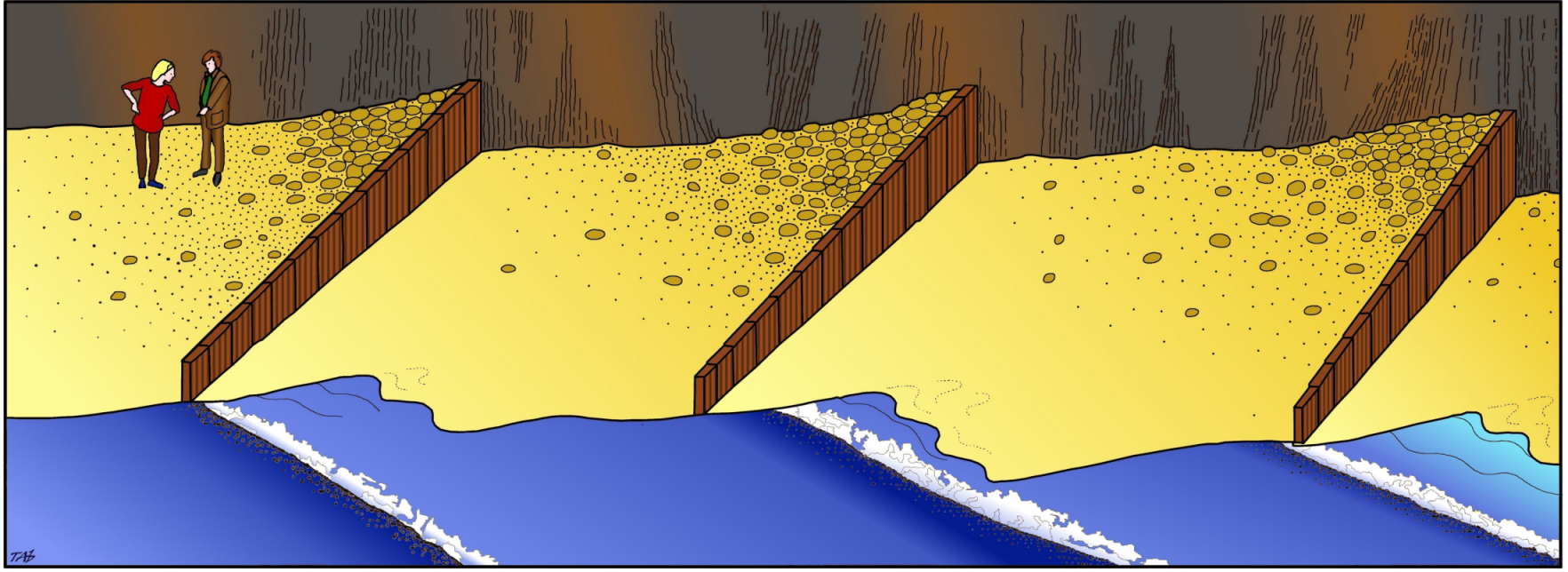 Direction of swash
Backwash
 Tom Abbott, Biddulph High School and made available through www.sln.org.uk/geography and only for non commercial use in schools
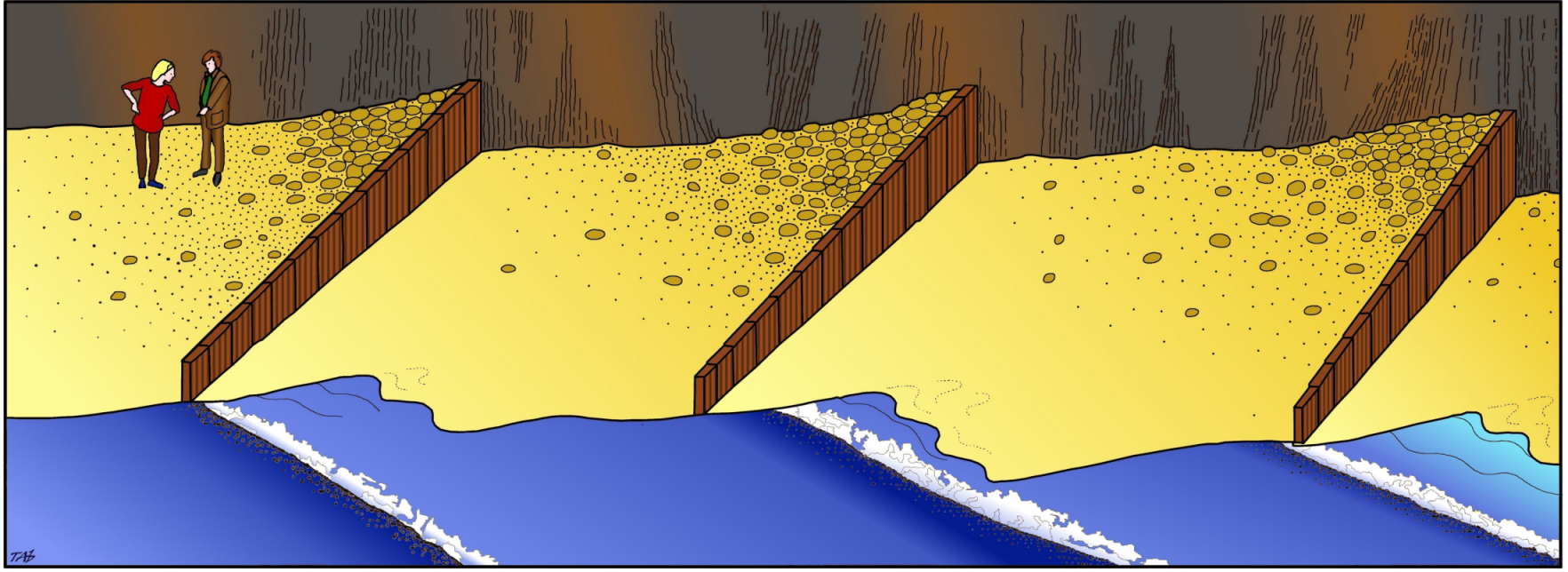 Direction of swash
Backwash
 Tom Abbott, Biddulph High School and made available through www.sln.org.uk/geography and only for non commercial use in schools
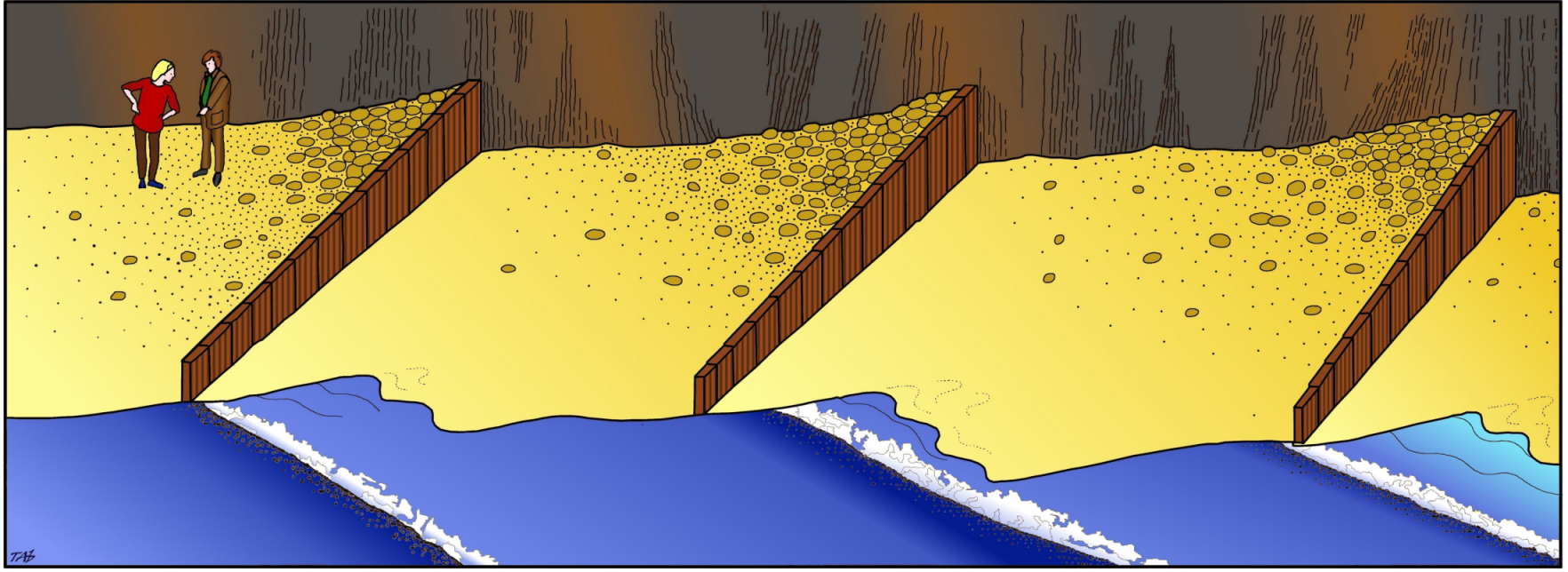 Direction of swash
Backwash
 Tom Abbott, Biddulph High School and made available through www.sln.org.uk/geography and only for non commercial use in schools
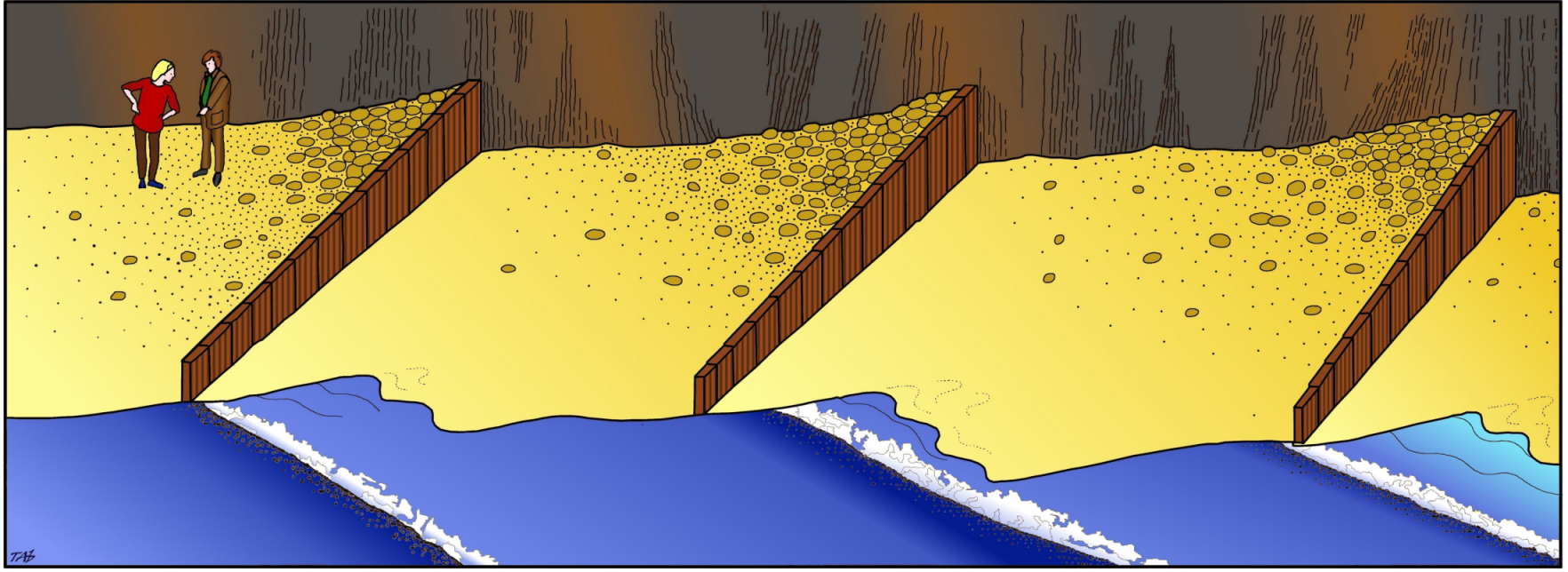 Direction of swash
Backwash
 Tom Abbott, Biddulph High School and made available through www.sln.org.uk/geography and only for non commercial use in schools
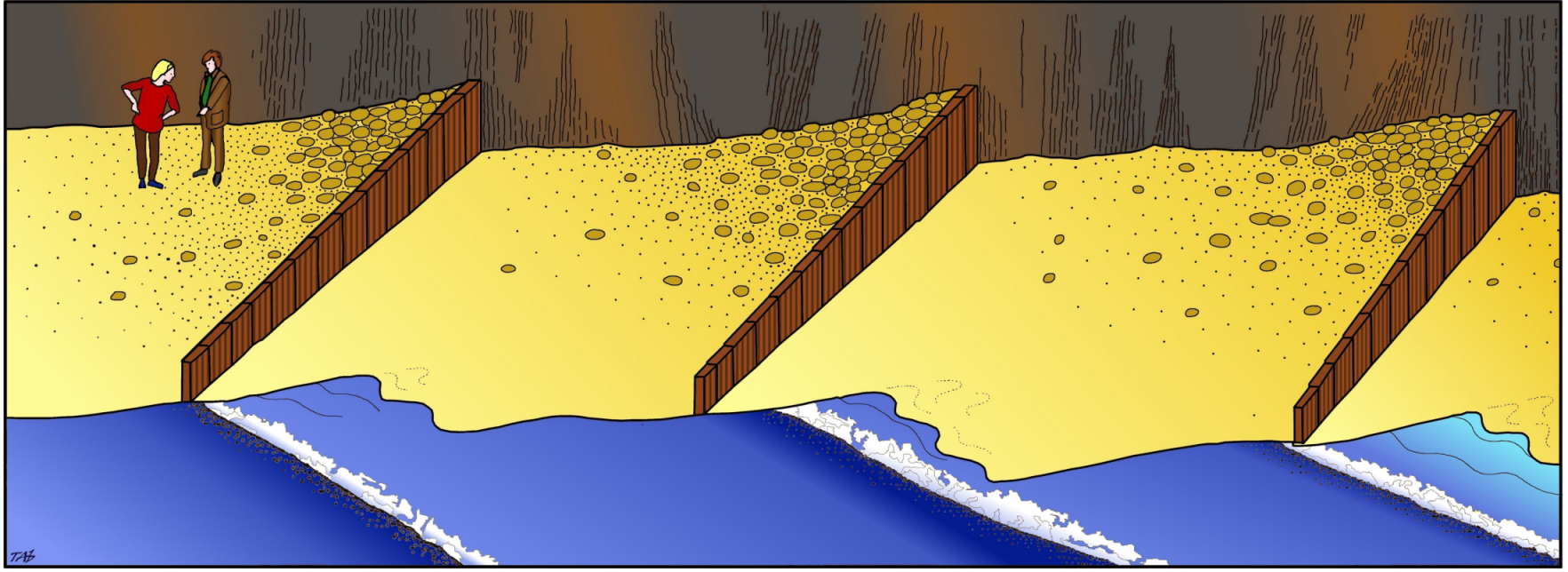 Direction of swash
Backwash
 Tom Abbott, Biddulph High School and made available through www.sln.org.uk/geography and only for non commercial use in schools
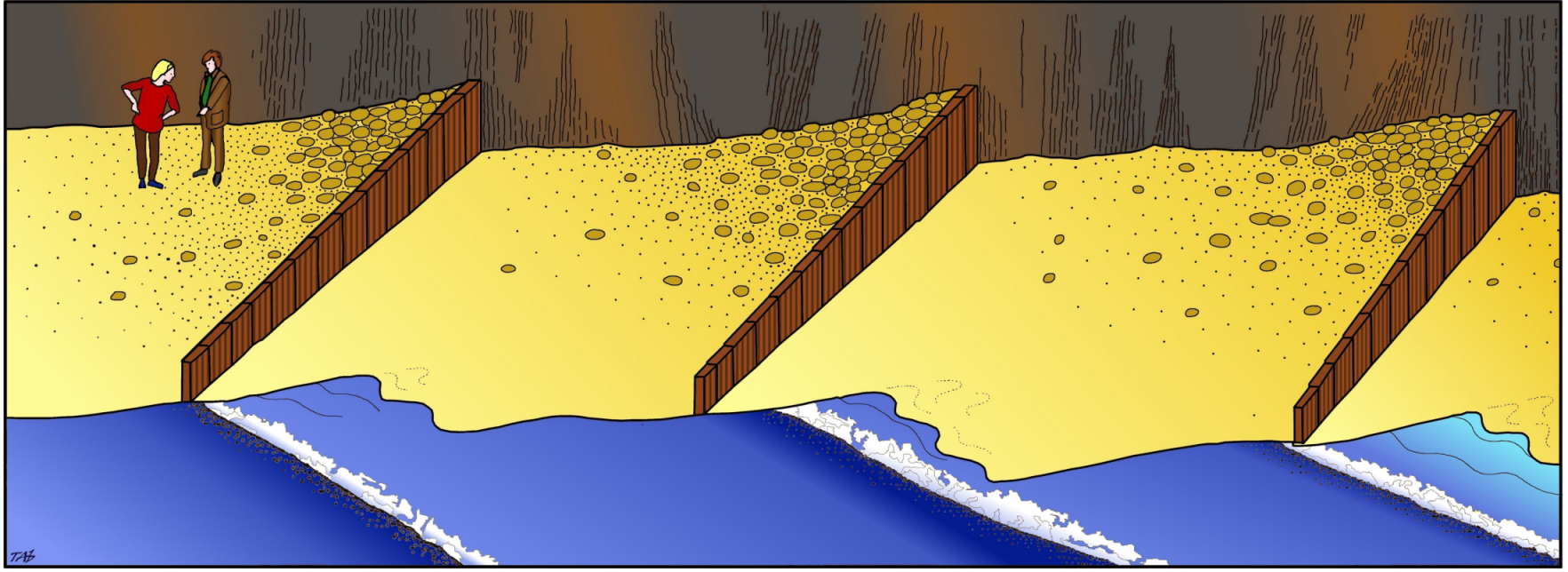 Direction of swash
Backwash
 Tom Abbott, Biddulph High School and made available through www.sln.org.uk/geography and only for non commercial use in schools
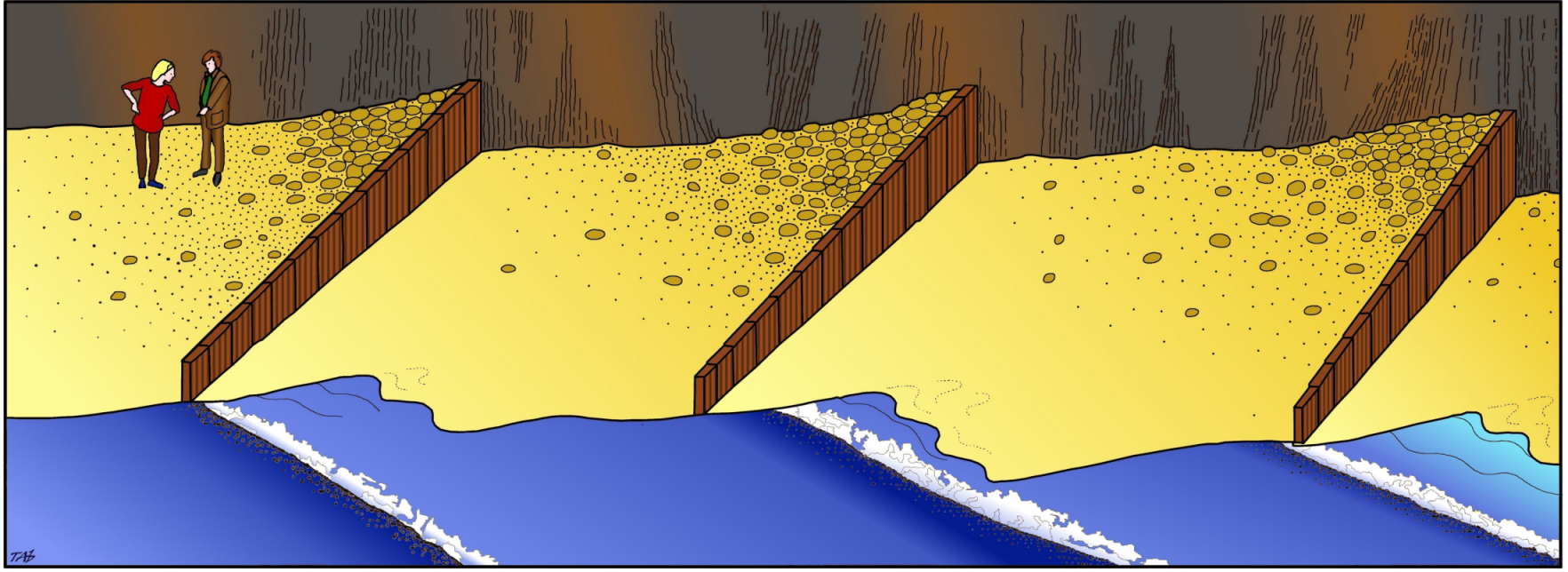 Direction of swash
Backwash
 Tom Abbott, Biddulph High School and made available through www.sln.org.uk/geography and only for non commercial use in schools
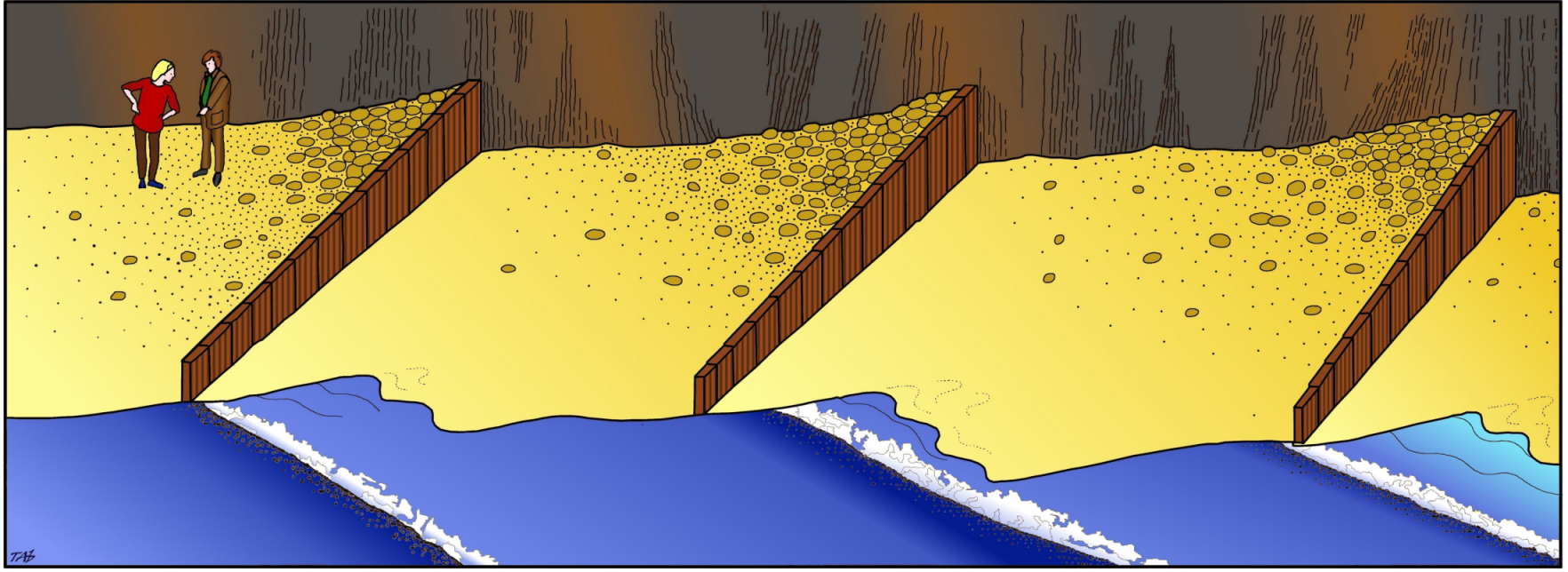 Direction of swash
Backwash
 Tom Abbott, Biddulph High School and made available through www.sln.org.uk/geography and only for non commercial use in schools
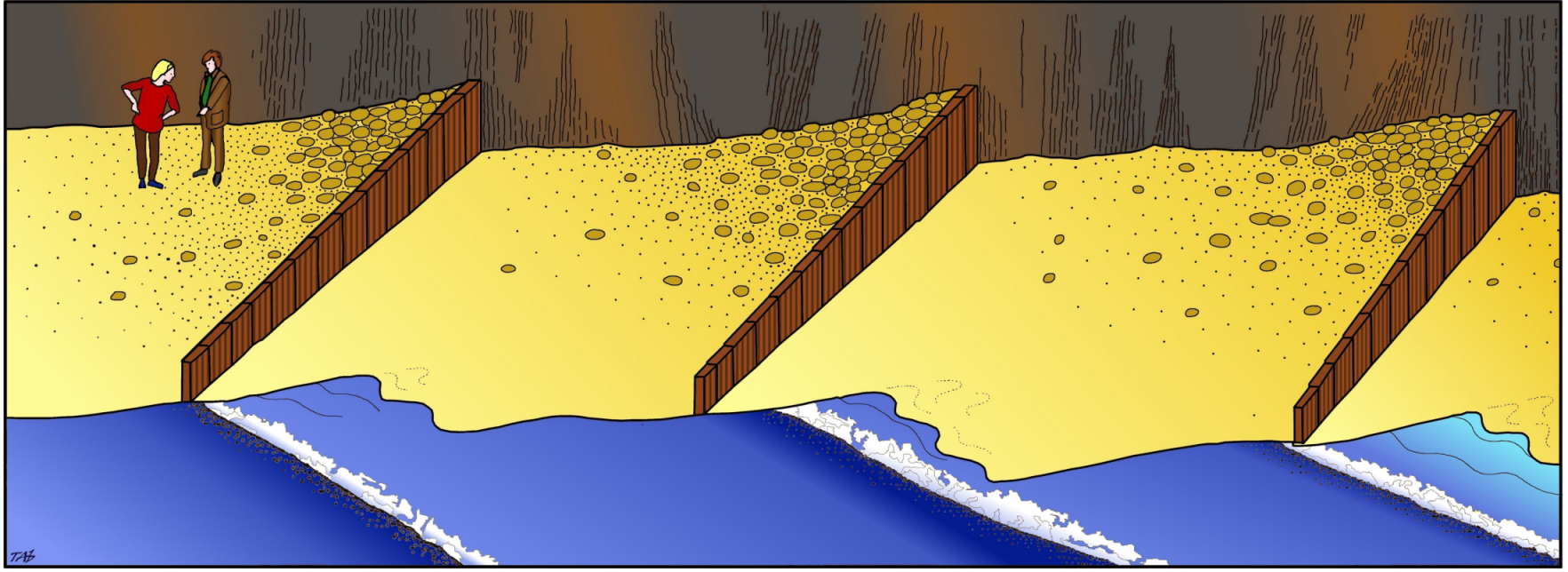 Direction of swash
Backwash
 Tom Abbott, Biddulph High School and made available through www.sln.org.uk/geography and only for non commercial use in schools
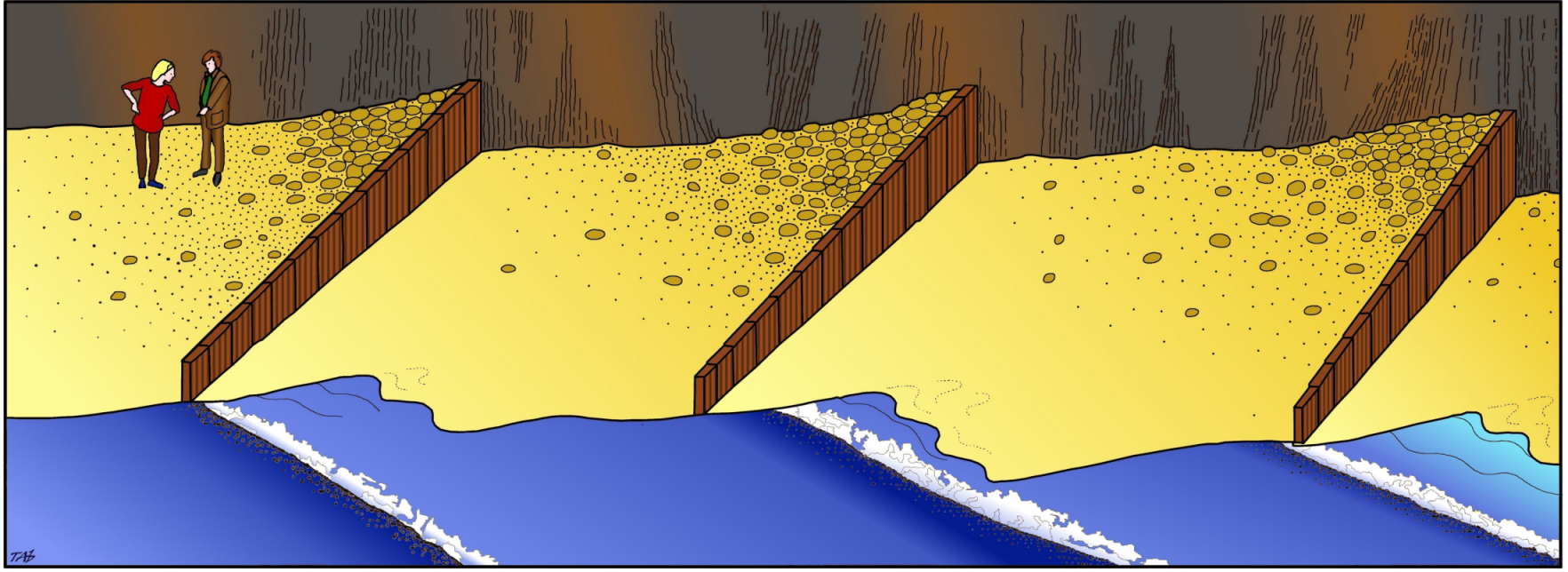 Direction of swash
Backwash
 Tom Abbott, Biddulph High School and made available through www.sln.org.uk/geography and only for non commercial use in schools
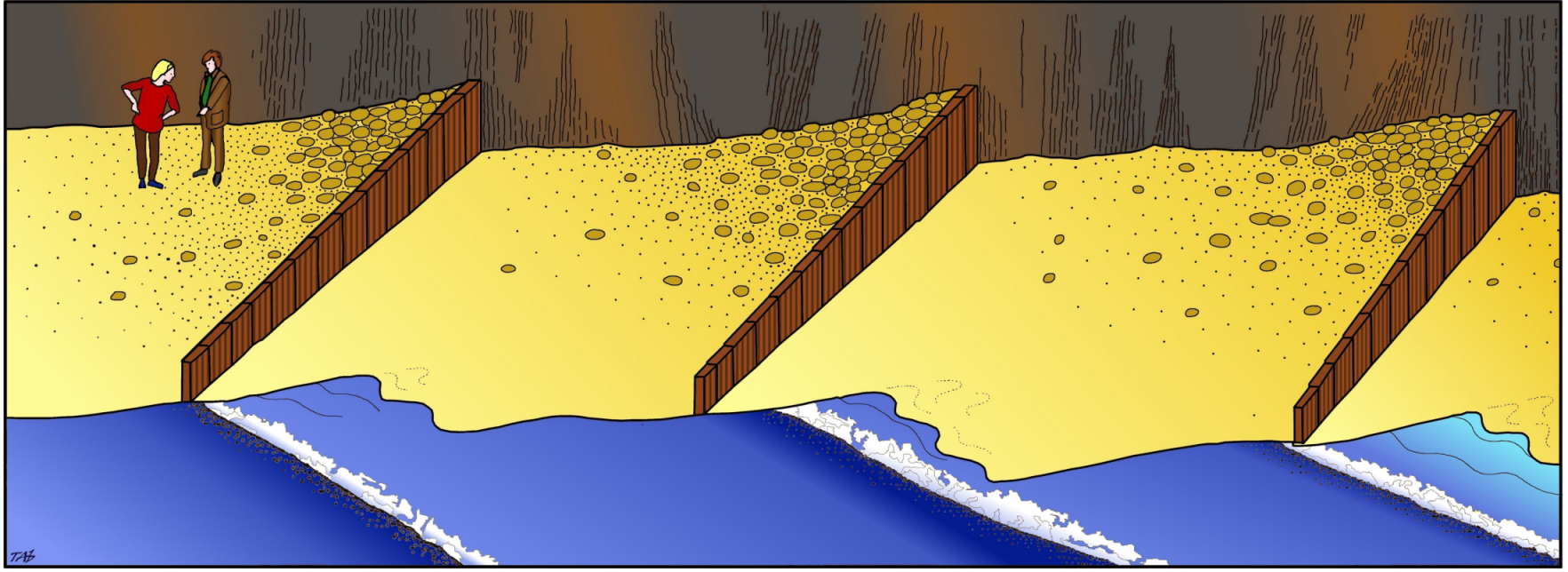 Direction of swash
Backwash
 Tom Abbott, Biddulph High School and made available through www.sln.org.uk/geography and only for non commercial use in schools
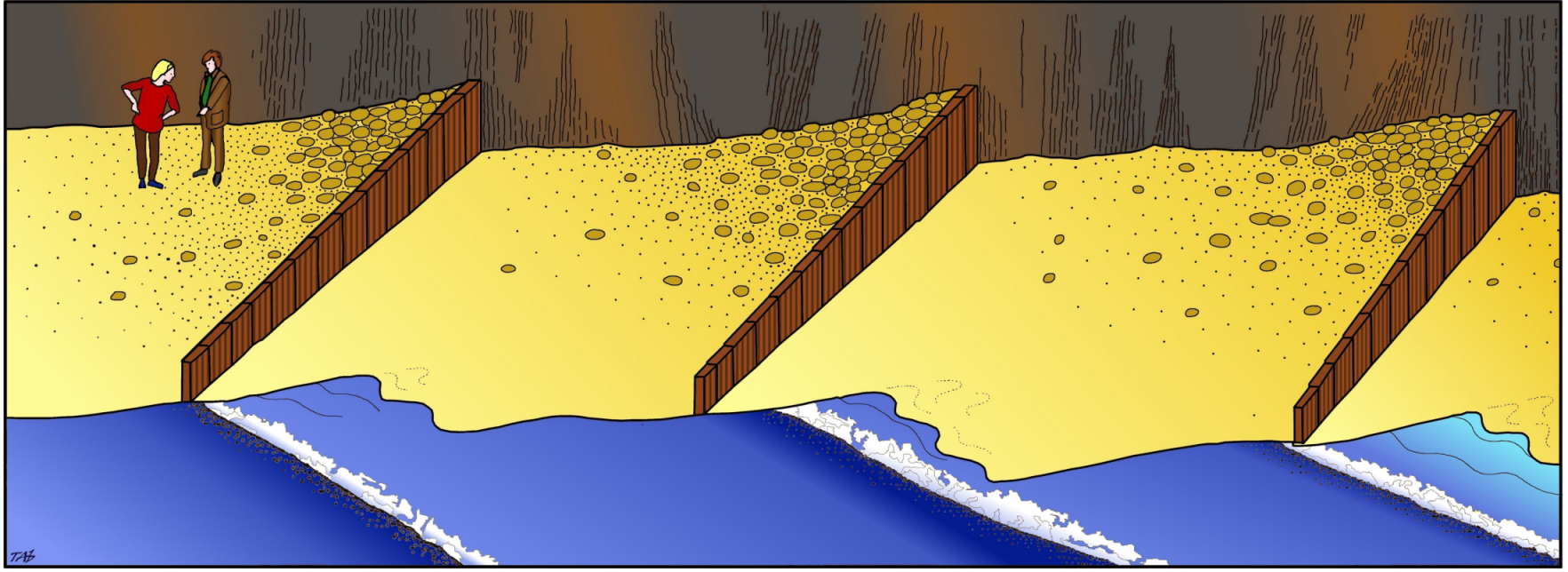 Direction of swash
Backwash
 Tom Abbott, Biddulph High School and made available through www.sln.org.uk/geography and only for non commercial use in schools
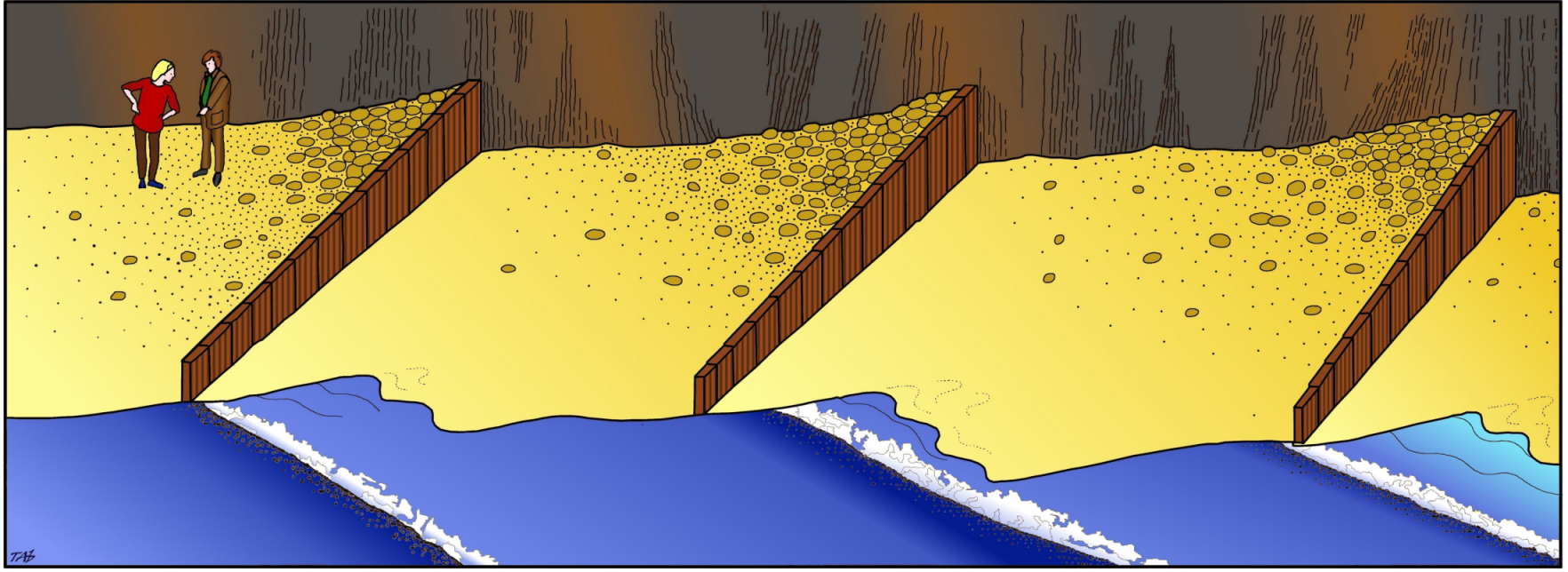 Direction of swash
Backwash
 Tom Abbott, Biddulph High School and made available through www.sln.org.uk/geography and only for non commercial use in schools
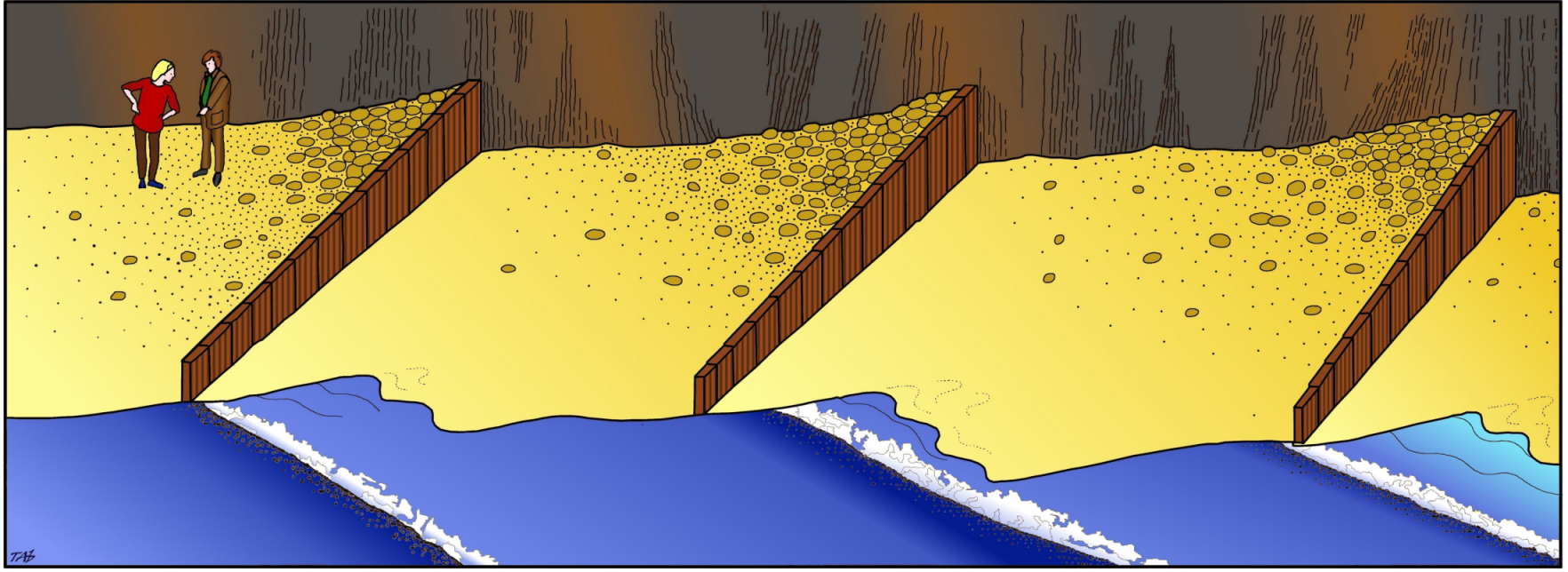 Direction of swash
Backwash
 Tom Abbott, Biddulph High School and made available through www.sln.org.uk/geography and only for non commercial use in schools
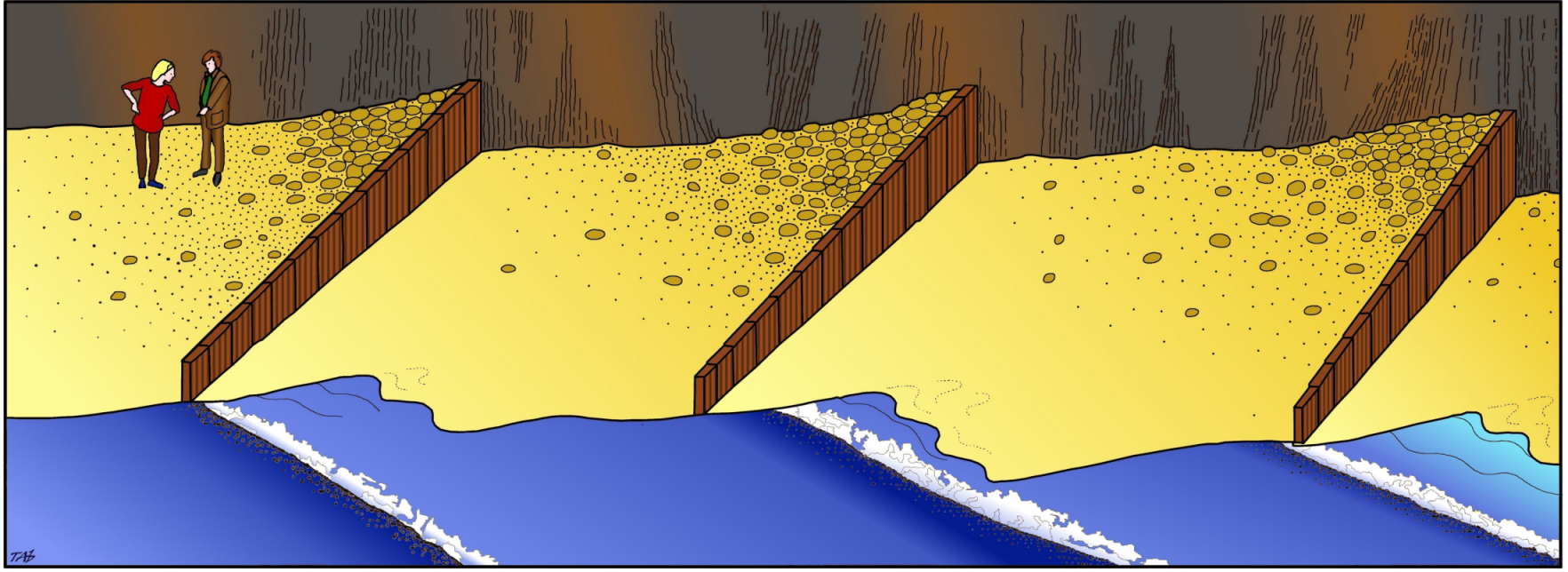 Direction of swash
Backwash
 Tom Abbott, Biddulph High School and made available through www.sln.org.uk/geography and only for non commercial use in schools
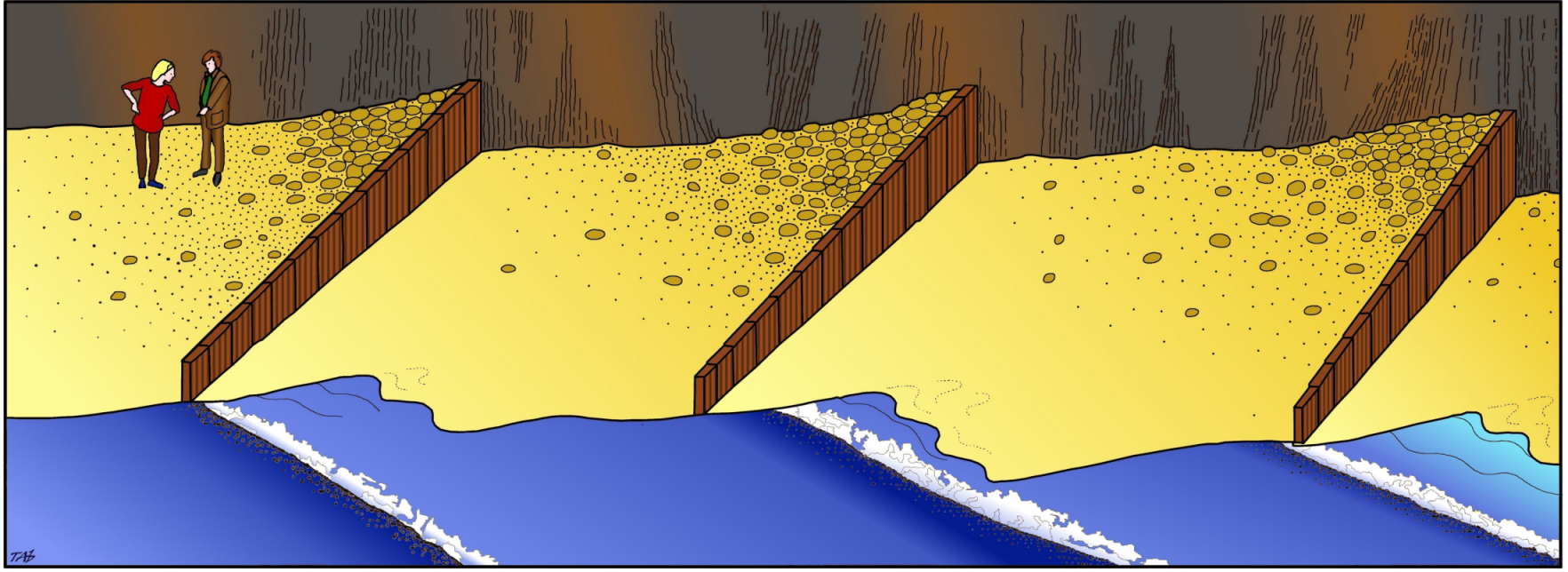 Direction of swash
Backwash
Longshore 
Drift
 Tom Abbott, Biddulph High School and made available through www.sln.org.uk/geography and only for non commercial use in schools
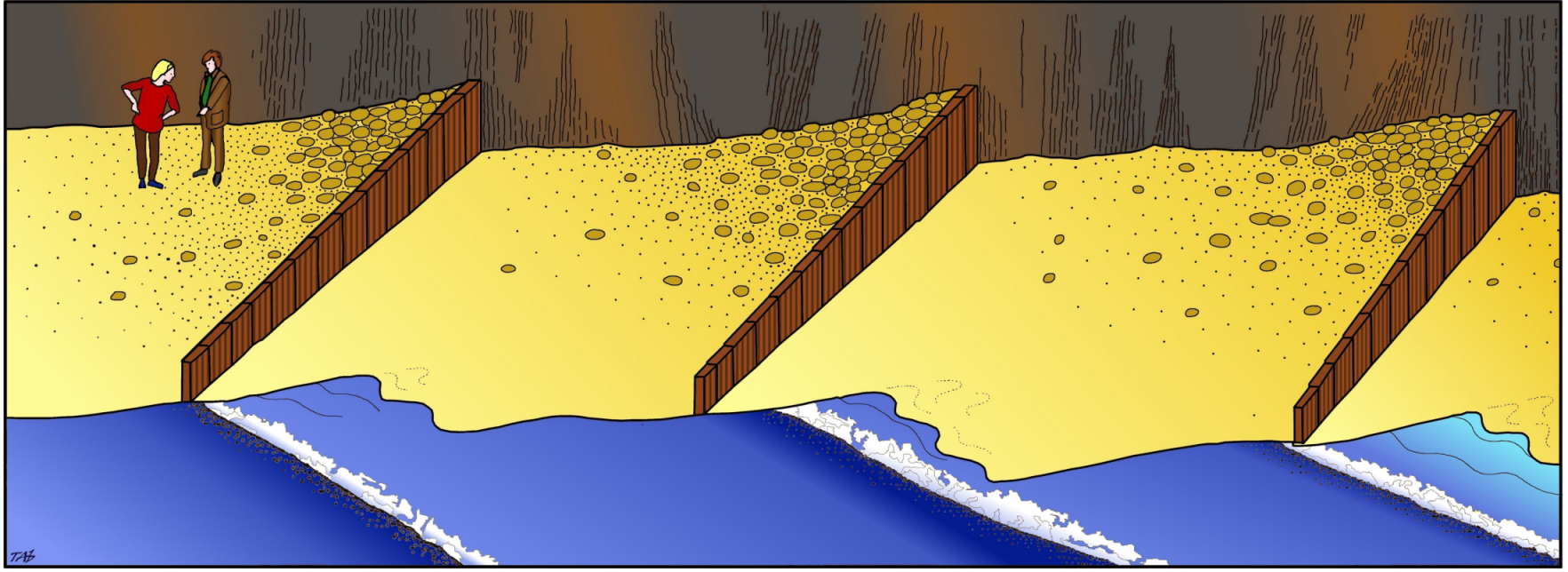 Direction of swash
Backwash
Longshore 
Drift
 Tom Abbott, Biddulph High School and made available through www.sln.org.uk/geography and only for non commercial use in schools
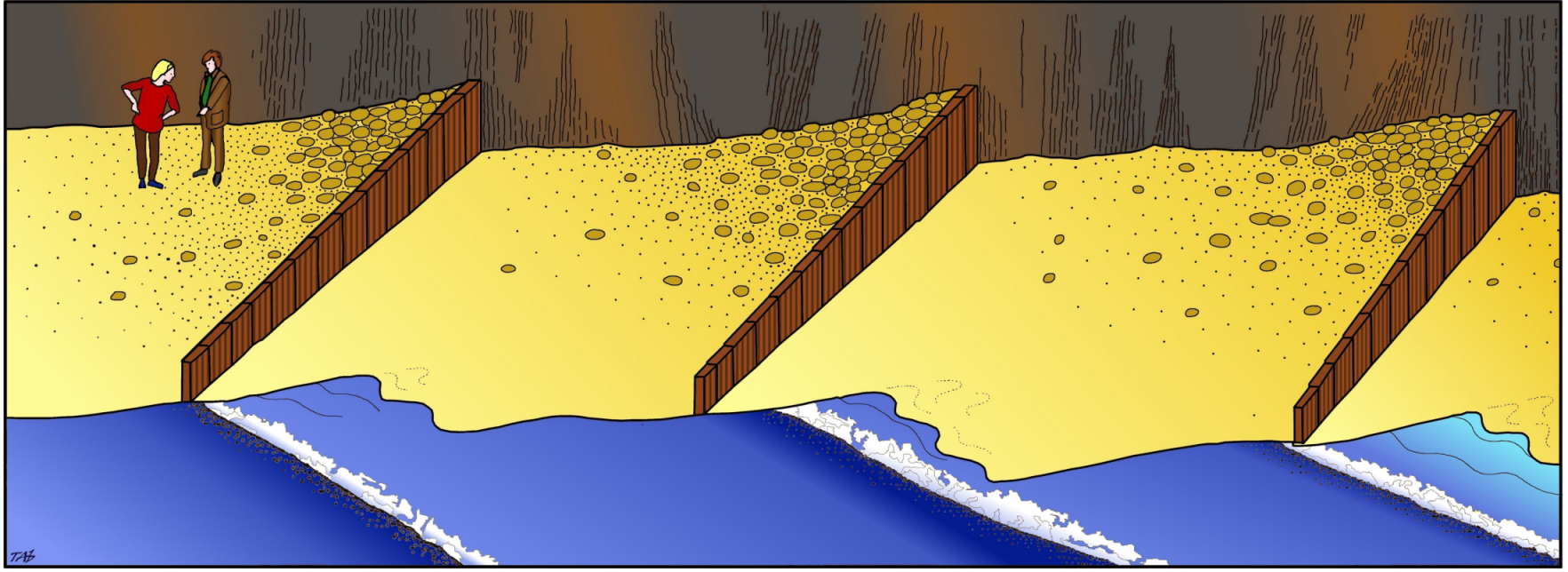 Direction of swash
Longshore 
Drift
 Tom Abbott, Biddulph High School and made available through www.sln.org.uk/geography and only for non commercial use in schools
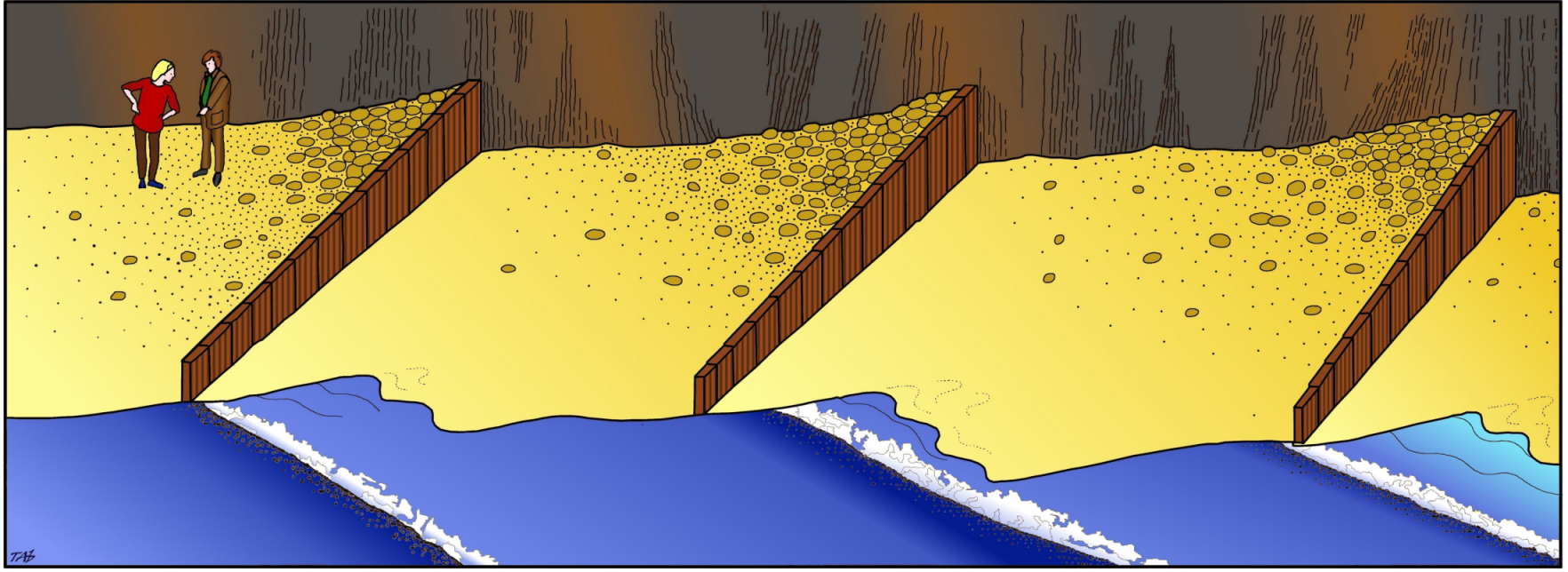 Direction of swash
Longshore 
Drift
 Tom Abbott, Biddulph High School and made available through www.sln.org.uk/geography and only for non commercial use in schools
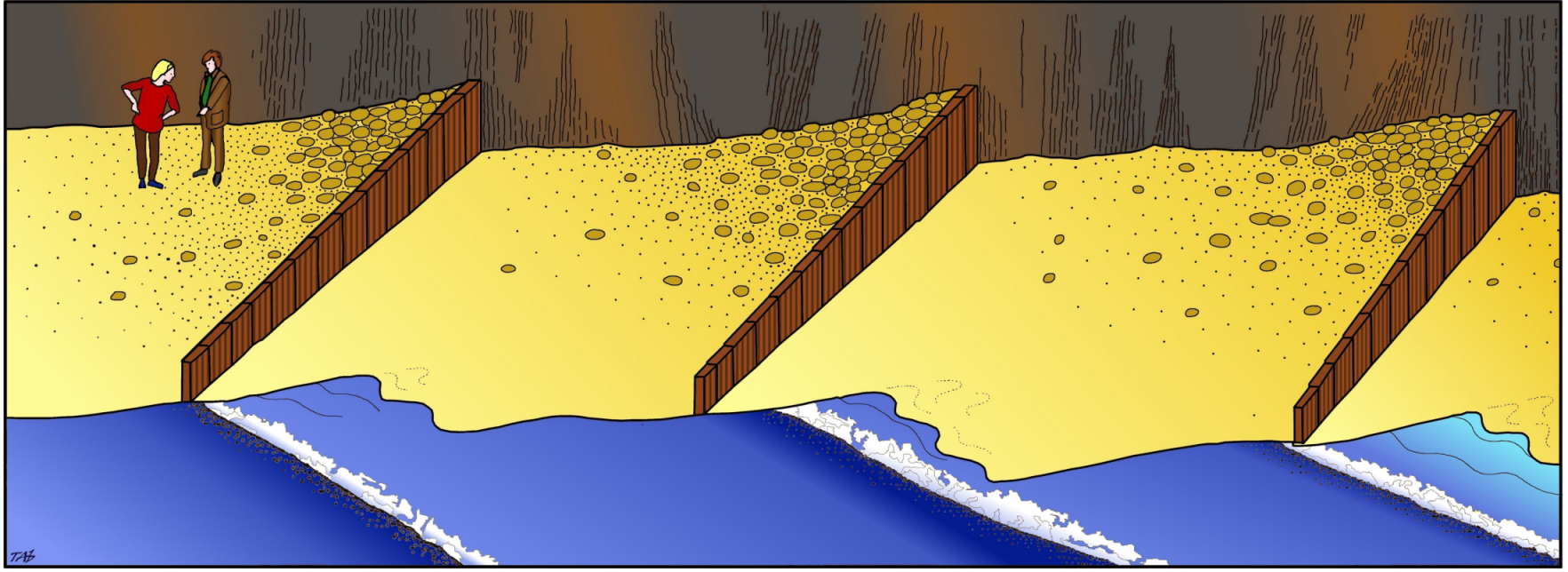 Direction of swash
Longshore 
Drift
 Tom Abbott, Biddulph High School and made available through www.sln.org.uk/geography and only for non commercial use in schools
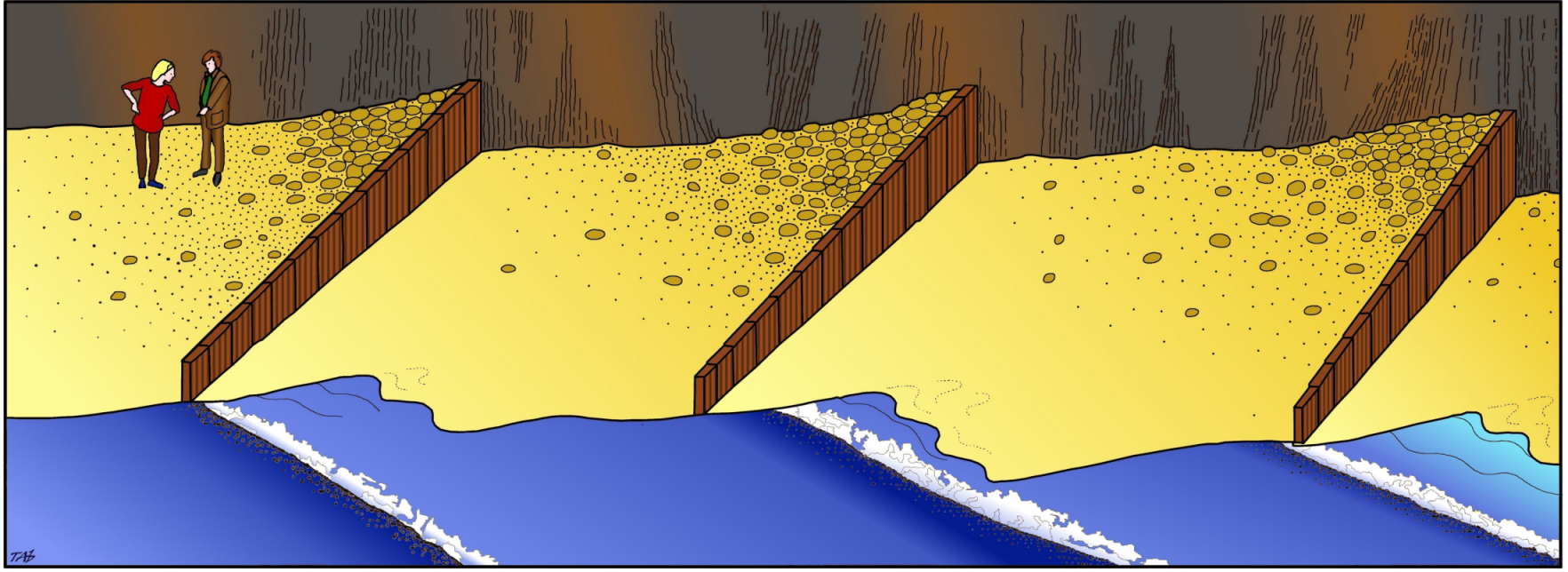 Direction of swash
Longshore 
Drift
 Tom Abbott, Biddulph High School and made available through www.sln.org.uk/geography and only for non commercial use in schools
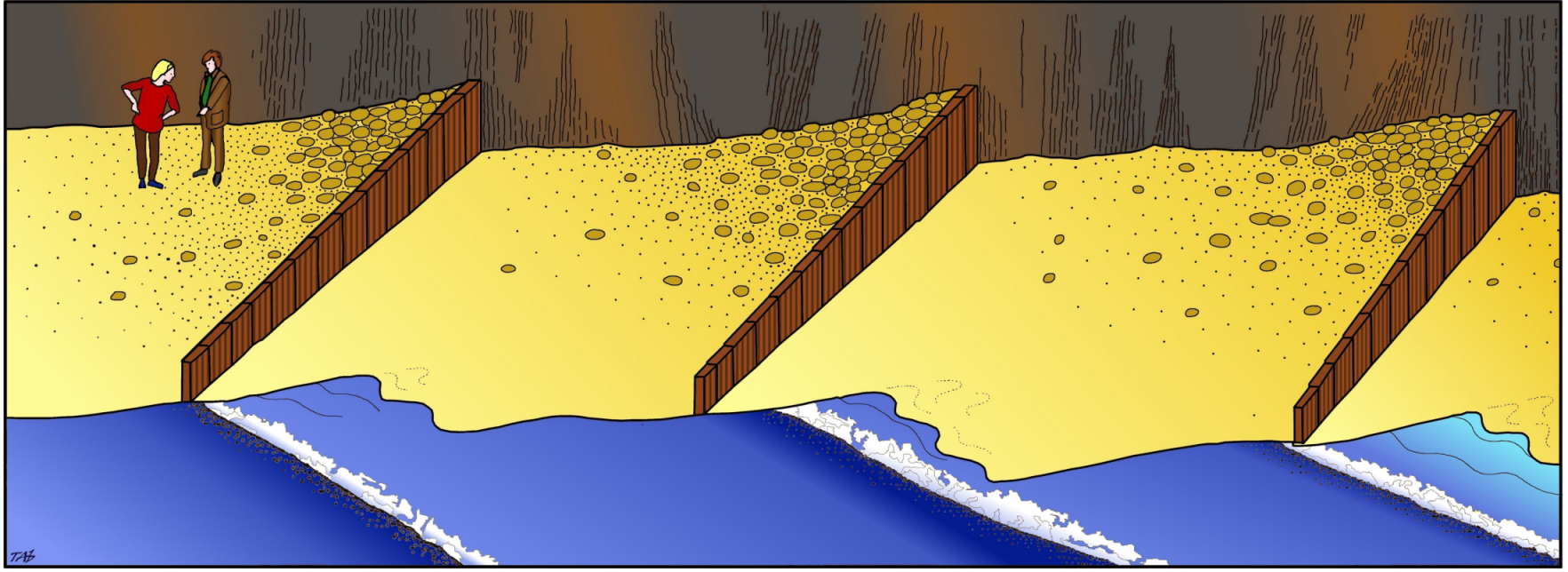 Direction of swash
Longshore 
Drift
 Tom Abbott, Biddulph High School and made available through www.sln.org.uk/geography and only for non commercial use in schools
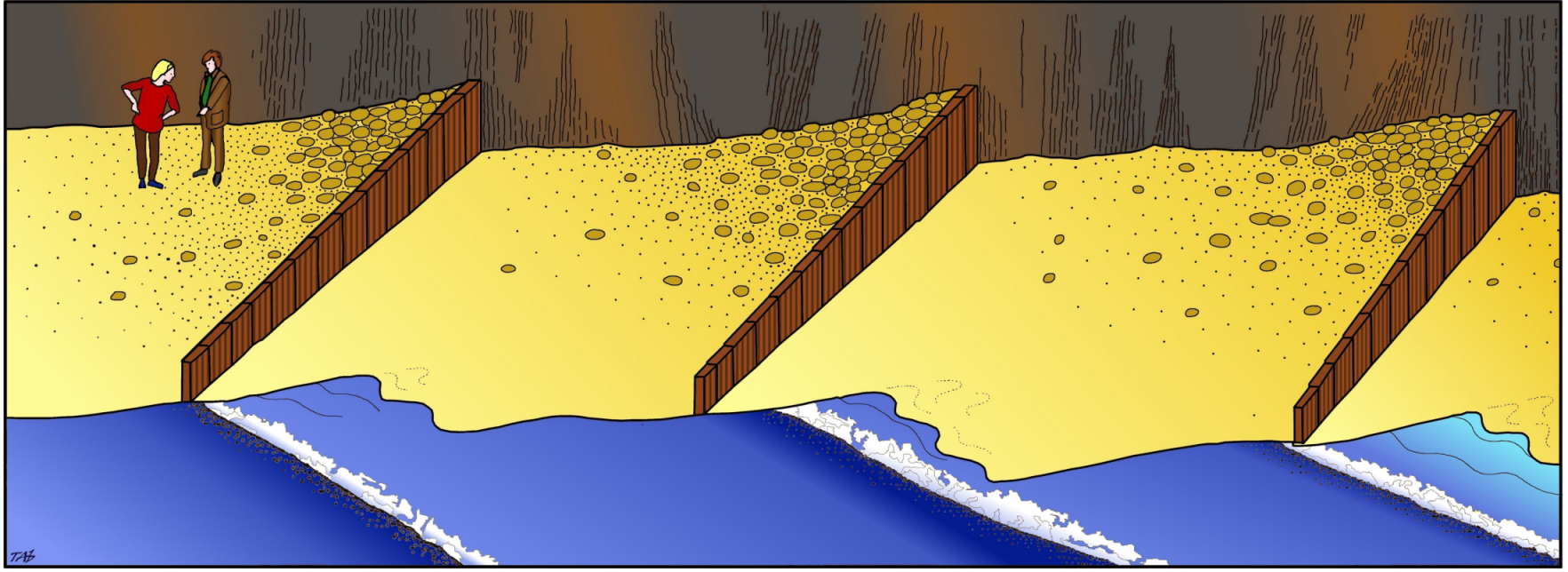 Direction of swash
Longshore 
Drift
 Tom Abbott, Biddulph High School and made available through www.sln.org.uk/geography and only for non commercial use in schools
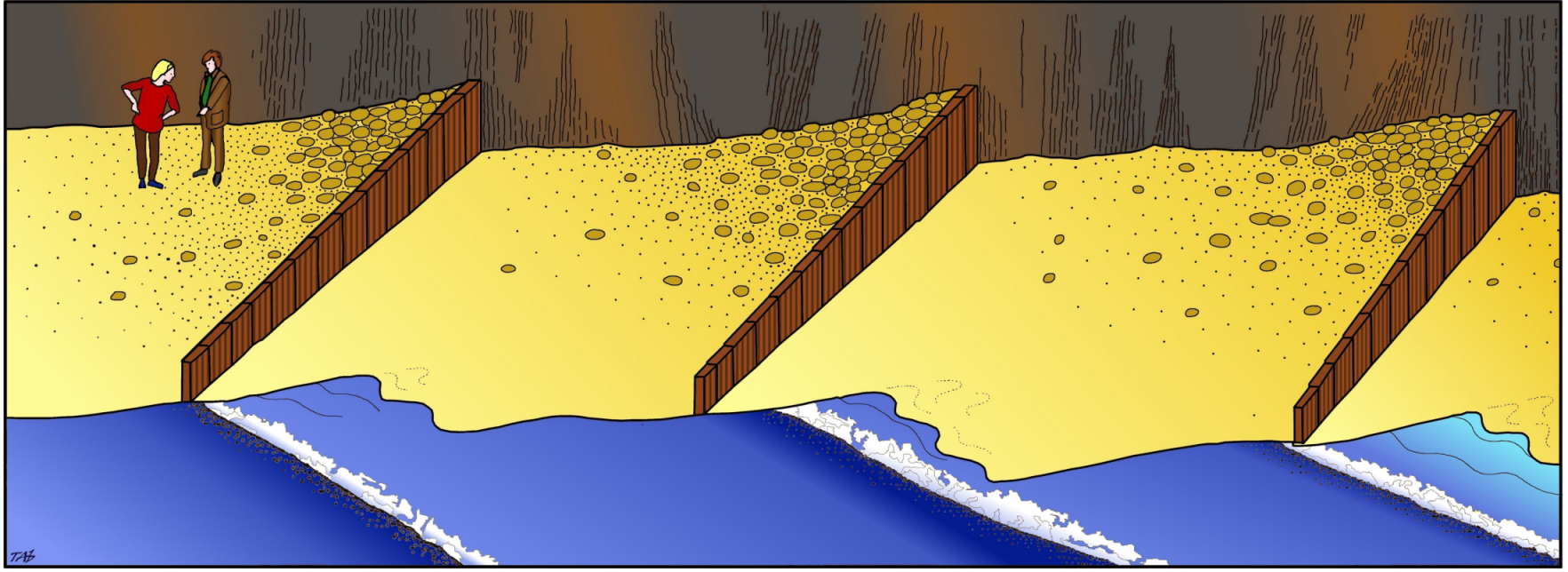 Direction of swash
Longshore 
Drift
 Tom Abbott, Biddulph High School and made available through www.sln.org.uk/geography and only for non commercial use in schools
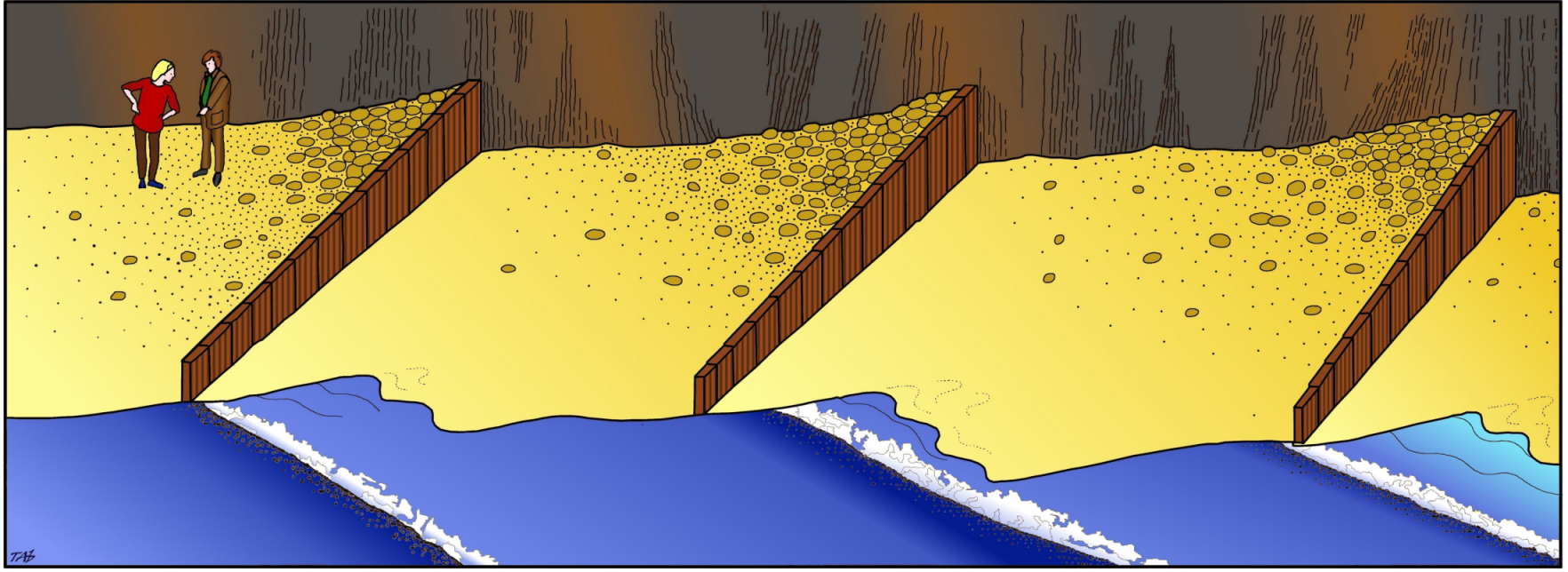 Direction of swash
Longshore 
Drift
 Tom Abbott, Biddulph High School and made available through www.sln.org.uk/geography and only for non commercial use in schools
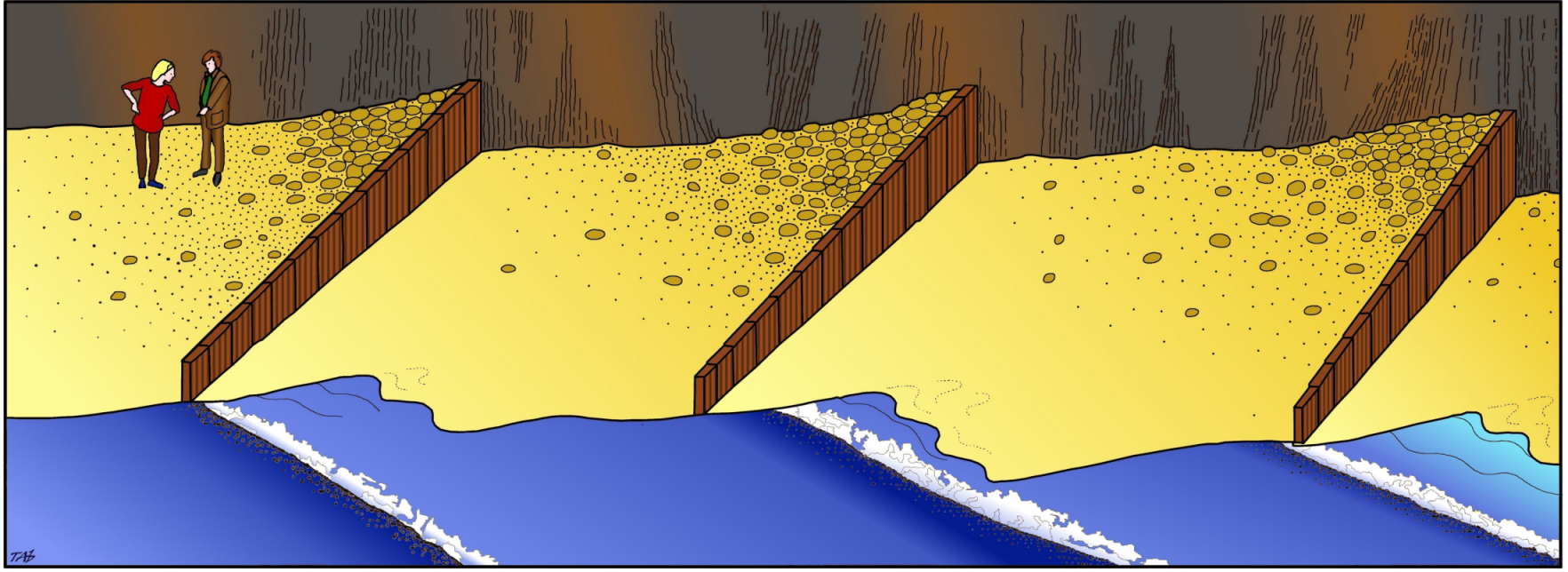 Direction of swash
Longshore 
Drift
 Tom Abbott, Biddulph High School and made available through www.sln.org.uk/geography and only for non commercial use in schools
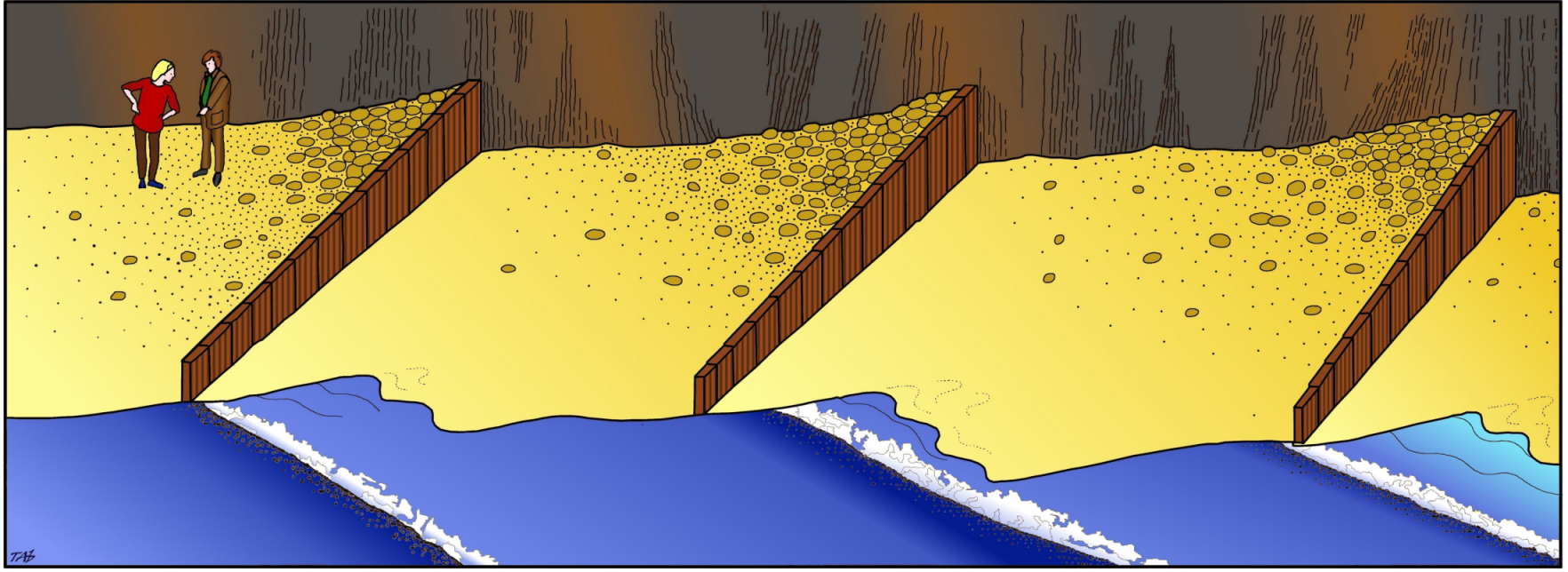 Direction of swash
Longshore 
Drift
 Tom Abbott, Biddulph High School and made available through www.sln.org.uk/geography and only for non commercial use in schools
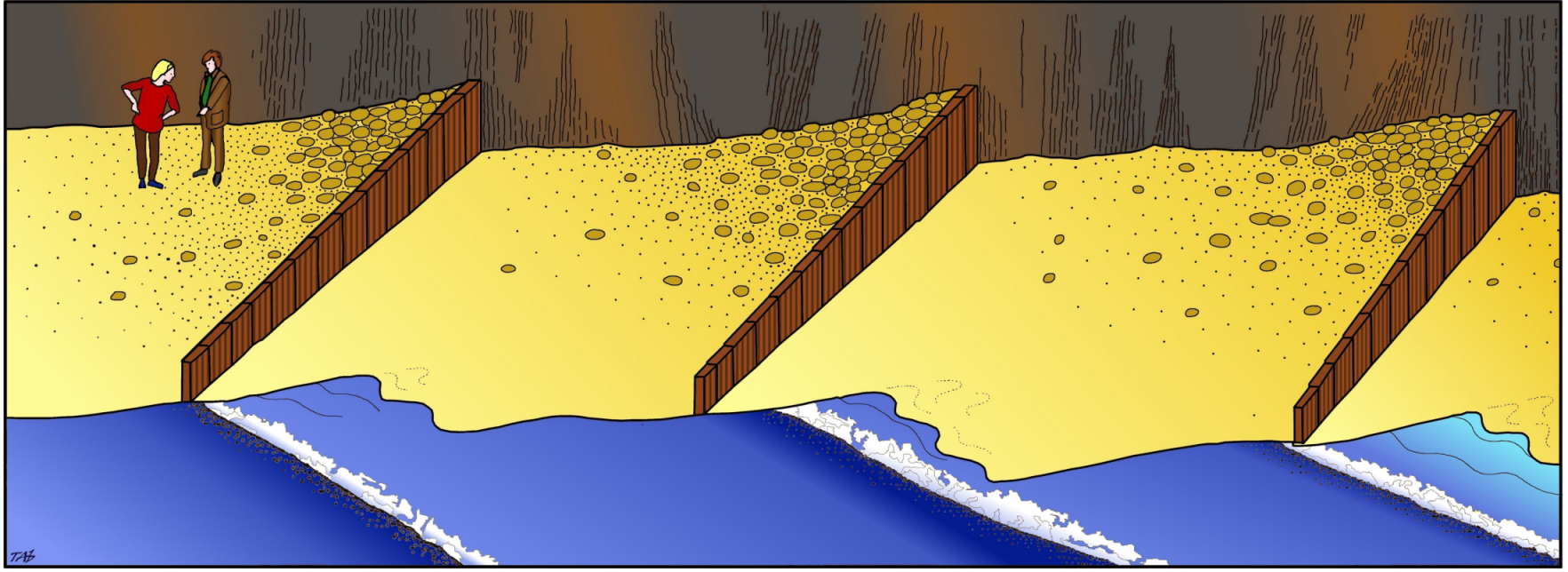 Direction of swash
Longshore 
Drift
 Tom Abbott, Biddulph High School and made available through www.sln.org.uk/geography and only for non commercial use in schools
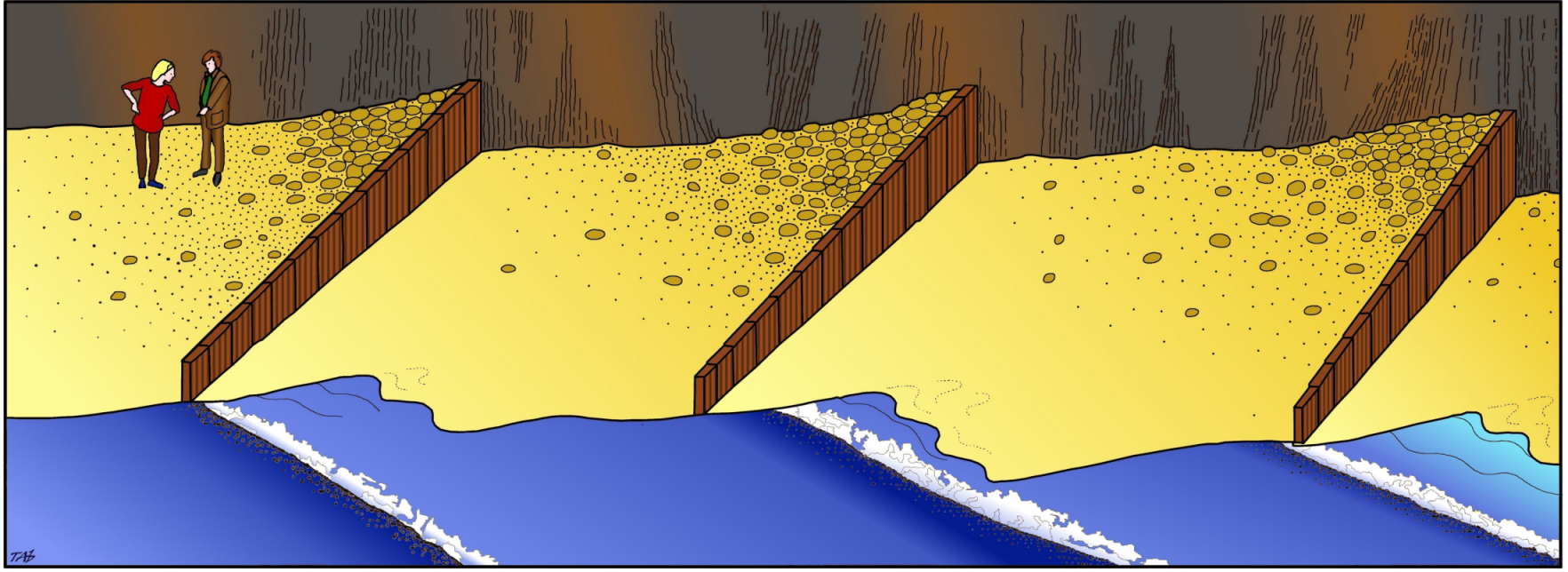 Direction of swash
Longshore 
Drift
 Tom Abbott, Biddulph High School and made available through www.sln.org.uk/geography and only for non commercial use in schools
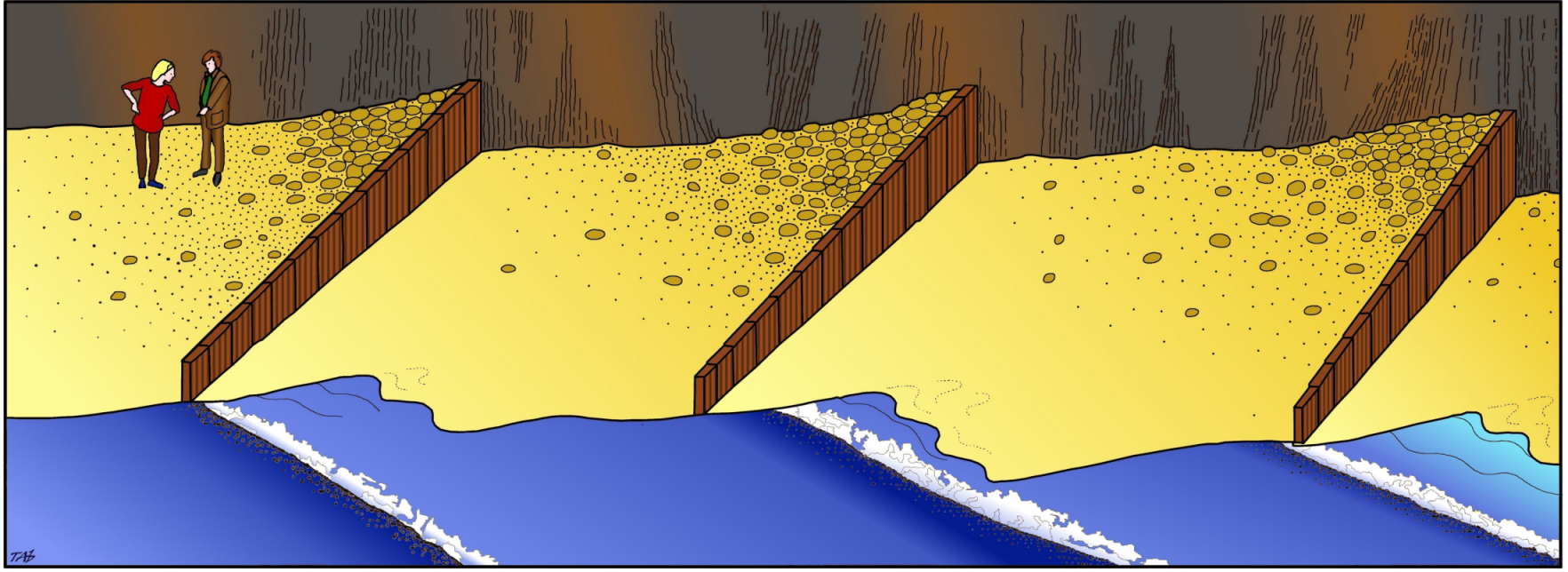 Direction of swash
Longshore 
Drift
 Tom Abbott, Biddulph High School and made available through www.sln.org.uk/geography and only for non commercial use in schools
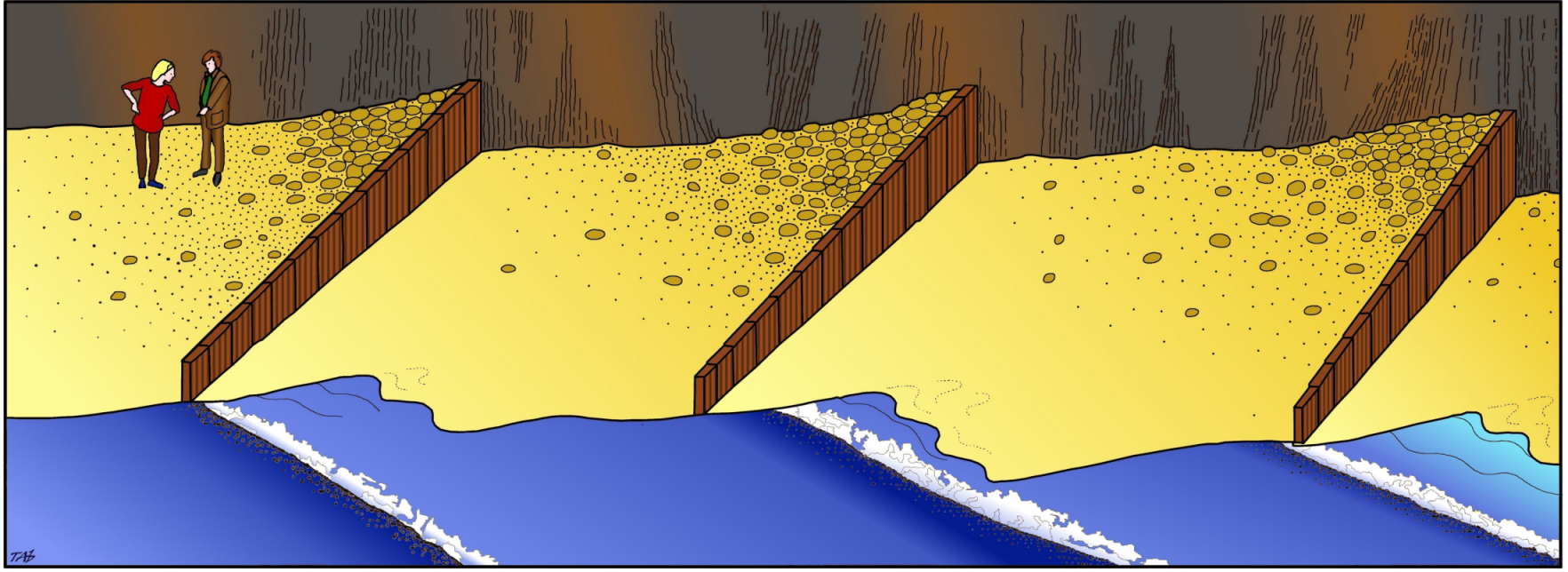 Direction of swash
Longshore 
Drift
 Tom Abbott, Biddulph High School and made available through www.sln.org.uk/geography and only for non commercial use in schools
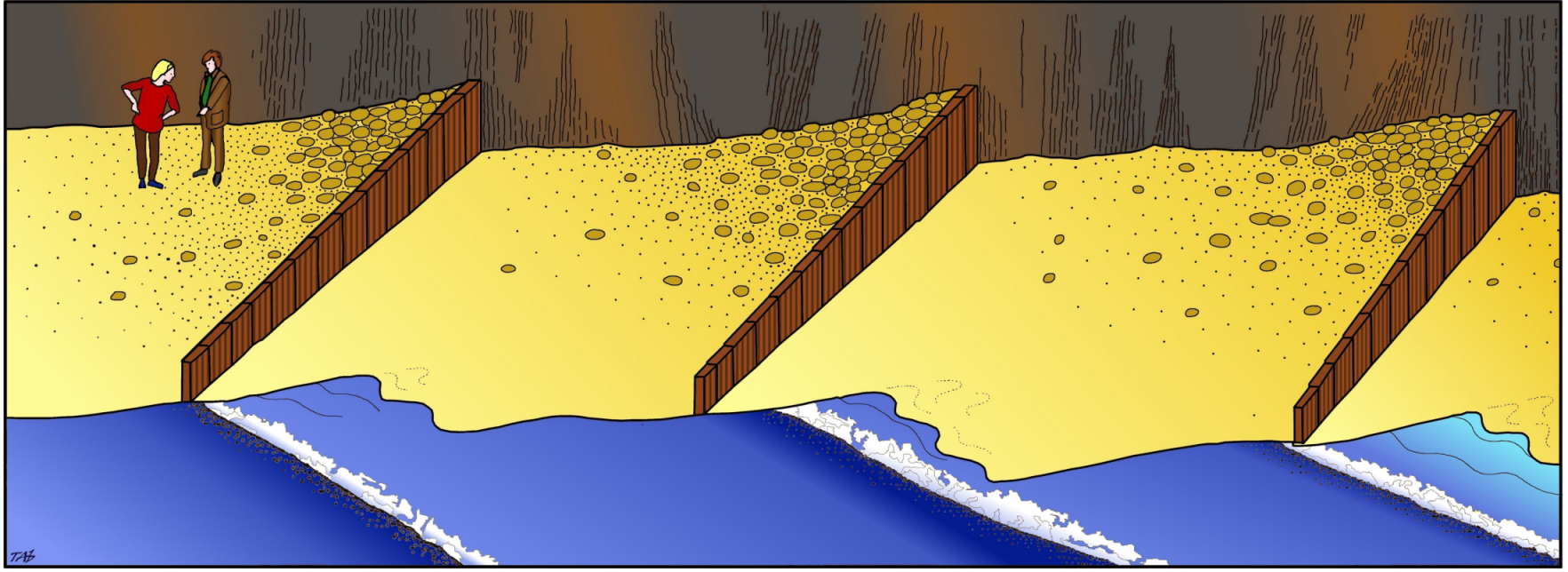 Direction of swash
Longshore 
Drift
 Tom Abbott, Biddulph High School and made available through www.sln.org.uk/geography and only for non commercial use in schools
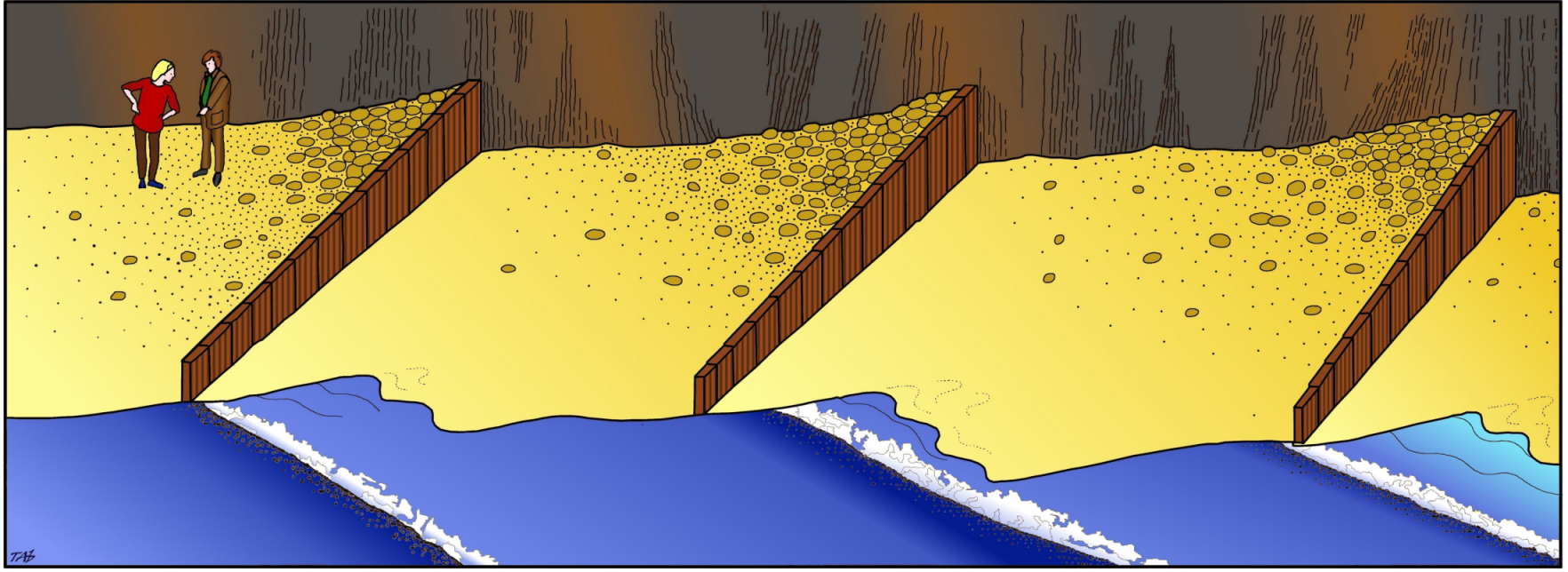 Direction of swash
Longshore 
Drift
 Tom Abbott, Biddulph High School and made available through www.sln.org.uk/geography and only for non commercial use in schools
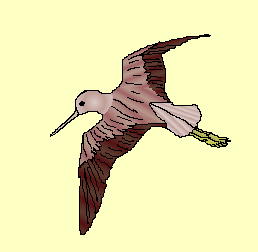 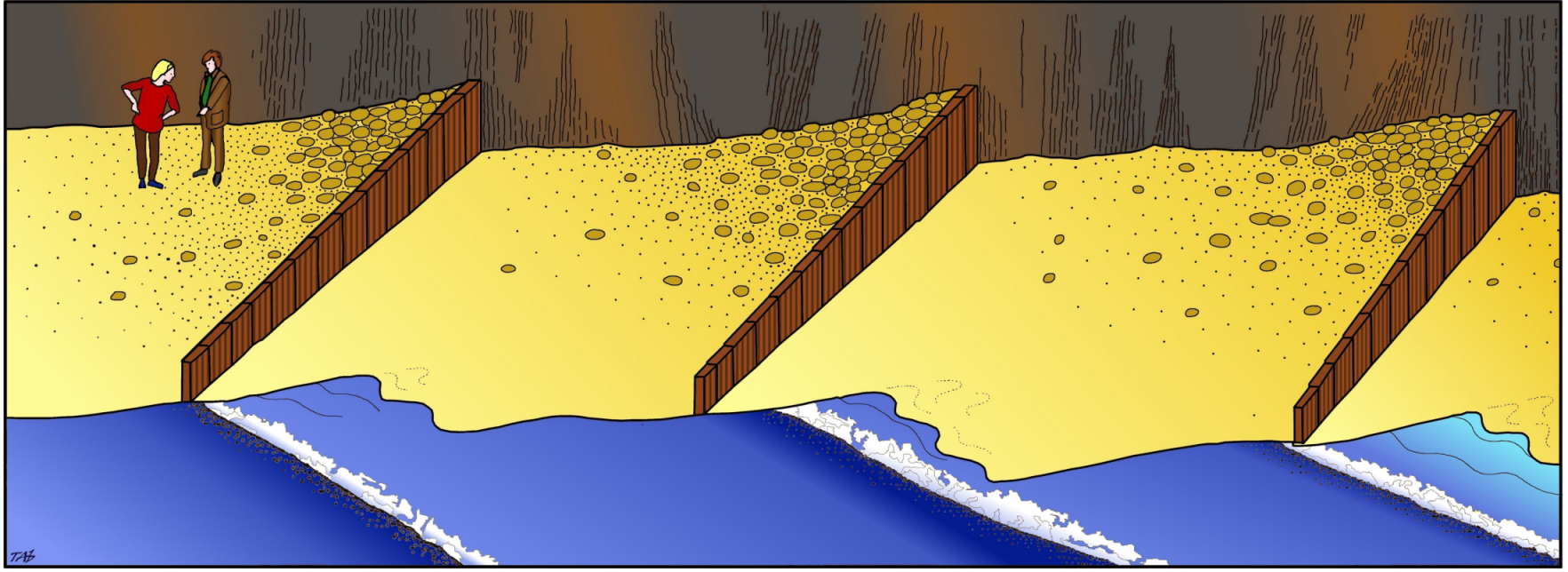 Build up of sediment
against the groyne
Direction of swash
Groyne traps sediment
Longshore 
Drift
 Tom Abbott, Biddulph High School and made available through www.sln.org.uk/geography and only for non commercial use in schools
This powerpoint was kindly donated to www.worldofteaching.com




http://www.worldofteaching.com is home to over a thousand powerpoints submitted by teachers. This is a completely free site and requires no registration. Please visit and I hope it will help in your teaching.
 Tom Abbott, Biddulph High School and made available through www.sln.org.uk/geography and only for non commercial use in schools